Hidden Slide #1
The Metacognition Module was designed to be used in the following manner.
The audience for this module is educators, building leaders, instructional coaches, and teachers of all contents and levels. This module can be used for whole staff presentations.
Time should be allotted after training for participants to reflect and have conversations regarding current status and needed changes. Participants should reflect on the following questions. Where are we now? Where are we going? How can we get there?
Participants should complete the SAPP for metacognition prior to training. 
Following the training participants should complete a Next Steps Action Plan – note there is a separate action plan for each of the three parts of the module.
[Speaker Notes: To Know
It is important for all educators, building leaders, and instructional coaches to understand the importance and benefits of developing and nurturing metacognitive thinking. 
The content in this module is intended to help educators develop capacity regarding the knowledge of cognition and regulation of cognition, and additionally how to create a supportive classroom environment that fosters metacognitive thinking for students and teachers. 
Strategies and tools will be presented that will help educators create thinking classrooms and schools.]
Hidden Slide #2
Metacognition Module Organization
Part 3, EF 3
Creating a Metacognitive 
Classroom Culture and Environment
Part 1, EF 1
Introduction and Increasing Cognitive Awareness
Part 2, EF 2
Regulation of Cognition
Intro to metacognition
Increasing cognitive awareness
Declarative
Procedural
Conditional
Planning
Monitoring
Controlling
Evaluating
Thinking norms
Expectations, goals, reflective thinking
Language to describe thinking
Rigorous tasks and productive struggle
Physical environment to support thinking
Time, opportunities, and interactions
[Speaker Notes: To Know
Part 1 provides an introduction to metacognition and content aligned with the first Essential Function of the Metacognition Practice Profile (increasing cognitive awareness), including declarative, procedural, and conditional knowledge. It is important that all participants have an understanding of Part 1 prior to other module sessions.
Part 2 is aligned with EF 2 of the Metacognition Practice Profile which addresses regulation of cognition, including planning, monitoring, controlling, and evaluating.  
Part 3 is aligned with EF 3 of the Metacognition Practice Profile and provides content on how to create a metacognitive classroom culture and environment. This session includes information on creating thinking norms, expectations, goals, and reflective thinking opportunities. It also addresses language to describe thinking, create rigorous tasks, interactions, time, opportunities, and a physical environment that supports and improves thinking.]
Hidden Slide #3
In-person professional development suggestions
The following estimated times for metacognition module parts are based on providing participants with ample time to process and reflect on content.
Part 1: Introduction and Increasing Cognitive Awareness, 2.5 hours
Part 2: Regulation of Cognition, 3 hours
Part 3: Creating a Metacognitive Climate and Environment, 2.5 hours
		Total = 8 hours
Read the slide notes thoroughly as they provide detailed information to assist you in preparation for and delivery of the presentation. 
Some reflection activities can be expanded by using the activities designated OPTIONAL.
Breaks can be added at the presenter’s discretion.
[Speaker Notes: Presenter notes information
The slide includes estimated times for each of the three parts. Part 2 of the Metacognition Module is designed to be completed in 3 hours.
Presenter notes are included in the PowerPoint slides. Background information for the presenter is shown as “To Know.” Statements and activities to be shared with participants are shown as either “To Say” or “To Do.” In some instances, there are various combinations of “To Know/To Do/To Say.” The presenter notes also include cues for “Handouts” and activities.
Additional activities, examples, videos, etc. are included in the Metacognition Coaching Companion. You can add material from the Coaching Companion to corresponding PowerPoint content. 
A printed Practice Profile and an electronic Self-Assessment Practice Profile (SAPP) tool are available for use by individuals, teams, or schools for periodic self-assessment, monitoring of implementation of the practice, or to identify training/coaching needs.
The presenter should download any video intended for use in a training, as you may not have internet access in all school sites.
Breaks should be inserted at the discretion of the presenter based on the needs of participants.]
Hidden Slide #4
Supplies and information needed
WIFI access for presenter and participants
Access to videos (through WIFI if available, but download to flash drive as a back-up)
Chart paper
Plain paper
Markers and highlighters
Post-it-Notes
Consider inserting QR codes and requesting that participants bring a device with a QR reader to scan codes for easy access to documents
Hidden Slide #5
General guidance for virtual presentations 
Notify and request prior permission from participants if session is to be videotaped.
Test your tech set up prior to the session (download and save videos on flash drive if needed)
Keep sessions as short as possible and/or provide breaks
Provide and discuss norms for participation (camera on, ask questions in chat – if that is your preference, stay engaged)
Minimize distractions (request participants mute when not speaking)
Use 2 consultants – 1 to present, 1 to manage chat, etc.
Identify other roles prior to presentation, as appropriate (timekeeper, notetaker, etc.)
Create opportunities for participant engagement and interaction (e.g., HQ Tools for Audience Engagement Collaborative Notetaking Document)
When using breakout rooms, equip each room with 1 consultant to facilitate and 1 to take notes, if possible  
End the session with an effective wrap-up
[Speaker Notes: To Know/To Do
If presenting this module virtually, the notes on this slide will help you prepare for the presentation.]
Hidden Slide #6
Handouts
HO 1, Metacognition Infographic
HO 2, Metacognition Practice Profile
HO 3, Metacognition Key Terms
HO 4, Metacognitive Note Catcher
HO 5, Scenarios: Pre-task Organizational Tools and Instructional Support
HO 6, Making Predictions Using BET
HO 7, Hierarchy of Cueing and Prompting
HO 8, Find Someone Who… Uses Self-Regulation Strategies
HO 9, Next Steps Action Plan, Part 2, Regulation of Cognition
[Speaker Notes: To Know
Handouts listed are in the handout packet. 
Numerous sites are also provided throughout the module for participants to access via a web link. 
Due to copyright regulations, some materials are linked to their original source and must be downloaded from the link.]
Hidden Slide #7
Key Terms
Cognition refers to the mental processes involved in gaining knowledge and comprehension.
Cognitive assets include versatile thinking tools that can be taught to help students problem solve and master learning.
Conditional knowledge refers to knowledge used to assist with the selection of strategies and approaches based on the circumstances under which the activity is taking place.
Culture of thinking includes cultural forces that provide goals and define and promote a thinking climate in a classroom. These forces include opportunities, time, modeling, language, environment, interactions, routines, and expectations.
Declarative knowledge refers to what the learner knows about the topic and about their own skills and intellectual resources.
Exam wrapper is a reflection tool used by students to examine test readiness and areas of learning needing improvement so specific strategies can be applied to improve outcomes of future assessments
[Speaker Notes: Handout 3
Metacognition Key Terms

To Know/To Do
The comprehensive list of key terms for the Metacognition Module can be found in the handout packet. Access the handout for the complete list. Key terms that align with each Essential Function can be found in the notes section at the beginning of each EF module.

References
Cherry, K. (2023, April 18). Cognition in psychology. Verywell Mind. https://www.verywellmind.com/what-is-cognition-2794982

Peteranetz, M. S. (2016). Fostering metacognition in K-12 classrooms: Recommendations for practice. The Nebraska Educator, 3. https://digitalcommons.unl.edu/cgi/viewcontent.cgi?article=1040&context=nebeducator

Tarricone, P. (2011). The taxonomy of metacognition. Psychology Press. https://doi.org/10.4324/9780203830529

Torrisi-Steele, G. (2016). Online learning and metacognition: A design framework. In V. Wang (Ed.), Handbook of research on learning outcomes and opportunities in the digital age (pp. 221-241). IGI Global. https://www.igi-global.com/chapter/online-learning-and-metacognition/142378

Wilson, D., & Conyers, M. (2016). Teaching students to drive their brains: Metacognitive strategies, activities, and lesson ideas. Association for Supervision and Curriculum Development.]
Hidden Slide #8
Key Terms
Executive function refers to using brain processes and mental faculties in goal-setting, planning, execution, reasoning, problem solving, working memory, and organization.
Higher order thinking includes using higher level thinking skills such as analyzing, synthesizing, and transferring knowledge to other applications.
Knowledge of cognition is the knowledge that learners have about themselves. It includes procedural, declarative, and conditional knowledge. 
Metacognition refers to knowledge, awareness, and control of one’s own cognition and human cognition in general.
Metacognitive controlling is the cognitive ability to stay focused on the learning task or goal by ignoring distractions and refraining from responding to negative stimuli. 
Metacognitive Culture refers to an environment that promotes and models a knowledge and learner centered classroom where students engage in meaningful and complex tasks using reflection, critical thinking, and strategic strategies to achieve success.
Hidden Slide #9
Key terms
Metacognitive evaluating involves assessing what you know and how and why you know it, in addition to being able to generalize for transfer to new situations.
Metacognitive monitoring is a mental process used to check one’s progress during the learning process; allowing for constant adjustment and revision along the way.
Metacognitive planning is a mental process that allows one to collect necessary information, synthesize it, and then anticipate the right way to carry-out a task or reach a specific goal.
Procedural knowledge is knowledge used to successfully execute an appropriate procedure or process. 
Regulation of cognition means you have an awareness and control over your own thinking that  enables you to metacognitively plan, monitor, control, and evaluate your learning.
Thinking routine is a set of questions or a brief sequence of steps used to scaffold and support student thinking. 
Thinking school is a school where thinking is at the heart of the curriculum and all staff and students support metacognition at a high level.
Hidden Slide #10
Pre-Read Article                       

Cognitive Regulation (Summary)
Oxford University

https://doi.org/10.1093/acrefore/9780190264093.013.886
[Speaker Notes: Pre-Read Article 
Cognitive Regulation (Summary)
https://doi.org/10.1093/acrefore/9780190264093.013.886

To Know
The article Cognitive Regulation should be sent to participants prior to the session. This brief summary of the research by Oxford University provides a short but informative explanation of self-regulation, its purpose, and benefits. You may want table copies of this handout.

To Do
Send the article to participants prior to the session. Slide 27 presents the article and a follow-up activity to review and debrief the article.

Reference
Schunk, H. D., & DiBenedetto, K. M. (2020). Cognitive regulation. Oxford University Press. https://doi.org/10.1093/acrefore/9780190264093.013.886]
Metacognition
Part Two
Regulation of Cognition
[Speaker Notes: To Know/To Say
Welcome everyone. This is the second part of the Metacognition Module and focuses on regulation of cognition, Essential Function 2. 

Please have your Handouts 1 (Infographic) and 2 (Practice Profile) available as we begin this training.]
Acknowledgements
Special thanks to all contributors to the development of this Professional Learning Module. The original collection of Professional Learning Modules was rolled-out for use by Regional Professional Development Center (RPDC) Consultants in July 2013 after being developed by a team of content experts through efforts funded by the Missouri State Personnel Development Grant (SPDG). The collection has expanded in content offerings and modules are updated and/or revised on a regular basis.
MoEdu-SAIL
Ronda Jenson, Director 
Chelie Nelson
Cheryl Wrinkle
Cynthia Beckmann
Nicole Stone
Content Development Team 
Beverly Kohzadi
Gina Bell-Moore

Training Module Development
Beverly Kohzadi
[Speaker Notes: To Know/To Say
First, I want to give a special thanks to all contributors to the development and revision of this Professional Learning Module.]
Metacognition
Setting the Stage
[Speaker Notes: To Know/To Say
We will first set the stage for this presentation and then explore regulation of cognition.]
Welcome and Introductions
Our trainers for the day
[Speaker Notes: To Know/To Do/To Say
Add presenter information to the slide and introduce yourself and other presenters.]
Norms
Begin and end on time
Be an engaged participant
Be an active listener - open to new ideas
Use notes for side bar conversations
Use electronics respectfully
[Speaker Notes: To Know
It is important to establish norms for training. Trainers are free to adjust this list of norms.

To Do
Consider including a check mid-way through trainings to assess a norm or norms. 
The presenter may want to print norms on agenda handouts in addition to, or in place of, presentation slides, so the norms are always available in print for participants. 
Norms may be added to address specific school needs. Some schools already have established norms for all PD. In that case, adapt to their norms.    
                
To Say
Please review the norms for this training. Are there any additions that need to be made to the norms at this time?]
District Continuous Improvement (DCI) Framework
Focus on effective instruction leading to exceptional outcomes for ALL Missouri students
Foundations
Collaborative Teams
Data-Based Decision Making
Common Formative Assessment
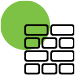 Effective Teaching and Learning Practices
Developing Assessment Capable Learners
     > Feedback
Metacognition
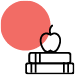 Supportive Context
School-Based Implementation Coaching
Collective Teacher Efficacy
Systems Leadership
Instructional Leadership
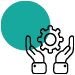 [Speaker Notes: To Know
Nine Professional Learning Modules make up the DCI Content within the DCI Framework as illustrated in the slide. 
Three foundational educational practices essential for collaborative, data-informed instruction and decision making
Two effective teaching and learning practices shown to improve student achievement
Four practices that create a supportive context to sustain and advance effective teaching and learning

To Do/To Say
Before we delve into this module, let’s take a few minutes to review the DCI Framework graphic, looking specifically at where metacognition falls into big picture. 

As you see, the focus of DCI is on effective instruction leading to exceptional outcomes for all Missouri students. 

Review the elements of each section of the three main components.
Foundations (consisting of Collaborative Teams, Data-Based Decision Making, and Common Formative Assessment)
Effective Teaching and Learning Practices (Developing Assessment Capable Learners with Feedback and Metacognition). We will focus on metacognition in this module. It is a part of Effective Teaching and Learning Practices and represents a student’s self regulation. As students become assessment capable, they learn to take and give feedback with leads to metacognitive skills. This is a part of monitoring and self assessment.
Supportive Context (School-Based Implementation Coaching, Collective Teacher Efficacy, and Systems/Instructional Leadership)

References
MoEdu-SAIL. (2023). Blueprint for district and building leadership (7th ed.). Missouri Department of Elementary and Secondary Education: Northern Arizona University, Institute for Human Development.]
Metacognition Alignment with Missouri Leader Standards
Standard #2 Teaching and Learning
Education leaders have the knowledge and ability to ensure the success of all students by promoting a positive school culture, providing an effective instructional program that applies best practice to student learning, and designing comprehensive professional growth plans for staff.

Standard #6 Professional Development
Education leaders have the knowledge and ability to ensure the success of all students by remaining current on best practices in education administration and school-related areas as evidenced in his/her annual professional development plan.
[Speaker Notes: To Know/To Say
Review this slide from Part 1. These Missouri Leader Standards are closely aligned to the content within the Metacognition Module. Take a moment to read the slide as I summarize the standards.

Reference
Missouri Department of Elementary & Secondary Education. (n.d.). Leader standards. https://dese.mo.gov/media/pdf/oeq-ed-leaderstandards]
Metacognition Alignment with Missouri Teacher Standards
Standard #2 Student Learning, Growth, and Development  
The teacher understands how students learn, develop, and differ in their approaches to learning. The teacher provides learning opportunities that are adapted to diverse learners and support the intellectual, social, and personal development of all students.

Standard #4 Critical Thinking
The teacher uses a variety of instructional strategies and resources to encourage students’ critical thinking, problem solving, and performance skills Students actively participate and are successful in the learning process.

Standard #5 Positive Classroom Environment 
The teacher uses an understanding of individual/group motivation and behavior to create a learning environment that encourages active engagement in learning, positive social interaction, and self-motivation. The teacher keeps current on instructional knowledge and seeks and explores changes in teaching behaviors that will improve student performance.
[Speaker Notes: To Know/To Say
These Missouri Teacher Standards are closely aligned to the content within the Metacognition Module. Please read the slide as I review the standards.

Reference
Missouri Department of Elementary & Secondary Education. (n.d.). Teacher standards. https://dese.mo.gov/media/pdf/oeq-ed-teachstandards]
Metacognition Infographic
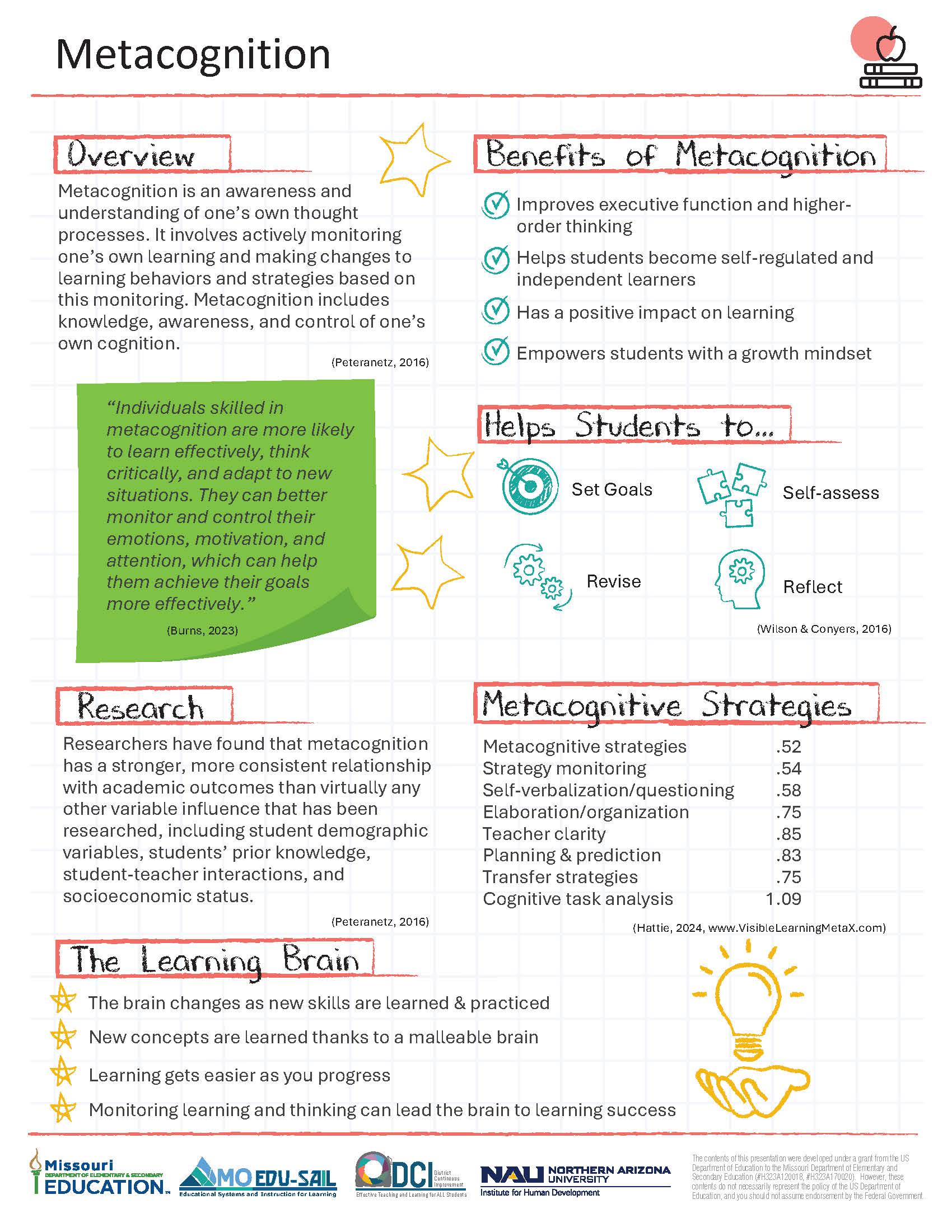 [Speaker Notes: Handout 1
Metacognition Infographic  

To Know
The infographic provides a snapshot of the essential learning contained in the module. This is an opportunity for the presenter to provide a hook as to why metacognition is important. It also helps participants see how metacognition is key to developing assessment capable learners.

To Do
Direct attention to each component and provide a quick overview.

To Say
The metacognition infographic summarizes key content from the Professional Learning Module. You can see how developing metacognition is key to helping students become assessment capable and self-regulated learners. (Explain/summarize each component on the infographic.)]
Metacognition Practice Profile
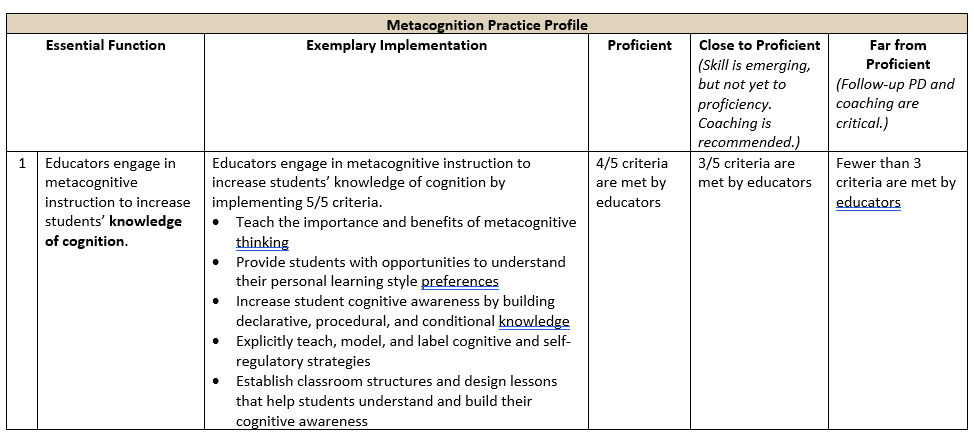 [Speaker Notes: Handout 2
Metacognition Practice Profile

To Do/To Say
Review the Practice Profile with the participants. 

The Practice Profile template is anchored by the Essential Functions. First, is the foundation of implementation that philosophically grounds implementation. Then moving from left to right across the template are the Essential Functions of the practice, implementation performance levels, and lastly, evidence which provides data or documentation for determining implementation levels.

The Essential Functions align with the teaching/learning objectives for each Professional Learning Module. Four levels of implementation are described for each teaching/learning objective: exemplary, proficient, close to proficient, and far from proficient. The professional development provider should walk through the Practice Profile with the educator-learners, referring to the data and artifacts listed as suggested evidence. It is an important tool for self-monitoring their own implementation because it serves as a reminder as to the implementation criteria and is also aligned with the fidelity checklists and the electronic Self-Assessment Practice Profile (SAPP). These sources provide data regarding further training or coaching.

As we look at the Metacognition Practice Profile, we see three Essential Functions. Essential Function 1 is “educators engage in metacognitive instruction to increase students’ knowledge of cognition.” Essential Function 2 is “educators engage students in metacognitive regulation processes for planning, monitoring, controlling, and evaluating.” Essential Function 3 is “educators promote a classroom culture and environment conducive to developing, encouraging, and supporting metacognitive thinking.” You will also find the criteria to determine the level of implementation for you, your school, and/or district.

Today we will cover Essential Function 2. There are two other parts to this module which cover Essential Functions 1 and 3.]
Metacognitive Regulation Processes
Planning, Monitoring, Controlling, and Evaluating
[Speaker Notes: Handout 3
Metacognition Key Terms  

To Know/To Say
This is the second part of the Metacognition Module, covering Essential Function 2. 

Below are the key terms that align with EF 2, Regulation of Cognition. Refer to Handout 3 for the comprehensive list of key terms for metacognition.
Regulation of cognition means having an awareness and control over one’s own thinking that enables one to metacognitively plan, monitor, control, and evaluate one’s learning.
Metacognitive planning is a mental process that allows one to collect necessary information, synthesize it, and then anticipate the right way to carry-out a task or reach a specific goal.
Metacognitive monitoring is a mental process used to check one’s progress during the learning process, allowing for constant adjustment and revision along the way.
Metacognitive controlling means the cognitive ability to stay focused on the learning task or goal by ignoring distractions and refraining from responding to negative stimuli. 
Metacognitive evaluating is the process of assessing what you know; how and why you know it; and being able to generalize for transfer to new situations.

It will be helpful to have this handout with you throughout this training.

References
Cherry, K. (2023, April 18). Cognition in psychology. Verywell Mind. https://www.verywellmind.com/what-is-cognition-2794982

Peteranetz, M. S. (2016). Fostering metacognition in K-12 classrooms: Recommendations for practice. The Nebraska Educator, 3. https://digitalcommons.unl.edu/cgi/viewcontent.cgi?article=1040&context=nebeducator

Tarricone, P. (2011). The taxonomy of metacognition. Psychology Press. https://doi.org/10.4324/9780203830529

Torrisi-Steele, G. (2016). Online learning and metacognition: A design framework. In V. Wang (Ed.), Handbook of research on learning outcomes and opportunities in the digital age (pp. 221-241). IGI Global. https://www.igi-global.com/chapter/online-learning-and-metacognition/142378

Wilson, D., & Conyers, M. (2016). Teaching students to drive their brains: Metacognitive strategies, activities, and lesson ideas. Association for Supervision and Curriculum Development]
Session-at-a-Glance
An introduction to regulation of cognition
Planning for learning
Monitoring learning
Evaluating learning
Putting it all together
Next Steps Action Plan, Part 2, Regulation of Cognition
[Speaker Notes: To Know
This slide provides an overview of the contents of Part 2 of the Metacognition Module, Regulation of Cognition.

To Do/To Say
Review the content contained within this module as listed on the slide.]
Part 2: Learning Objectives for Regulation of Cognition
Model and teach strategies for planning
Model and teach strategies for monitoring learning
Model and teach strategies for controlling thoughts, emotions, and behavior to stay focused on achieving goals
Model and teach strategies to evaluate learning
[Speaker Notes: To Know
It is important that educators model and teach strategies, practices, and tools to help students improve regulation of cognition for planning, monitoring, controlling, and evaluating their learning. These are the learning objectives for Part 2 of the Metacognition Module and are aligned with EF 2 of the Metacognition Practice Profile (Handout 2).

To Do/To Say
Review the learning targets listed on the slide. 

These are the learning objectives for Part 2 of the Metacognition Module, Regulation of Cognition. Our session today will focus on… (discuss which objectives your session will be focusing on if you are not covering all of Part 2). These are aligned with the Metacognition Practice Profile (Handout 2).]
Part 2: Essential Questions for Regulation of Cognition
How does the use of metacognitive processes for planning, monitoring, controlling, and evaluating influence student achievement?
What strategies can learners use to improve regulation of their thinking?
[Speaker Notes: To Know/To Say/To Do
Review the Essential Questions for the session. 

These Essential Questions help guide thinking before, during, and after this session of learning. Notice how they coincide with the EF 2 criteria (Regulation of Cognition) in the Practice Profile (Handout 2).]
Conceptual Framework
Supportive Learning Environment
Metacognition
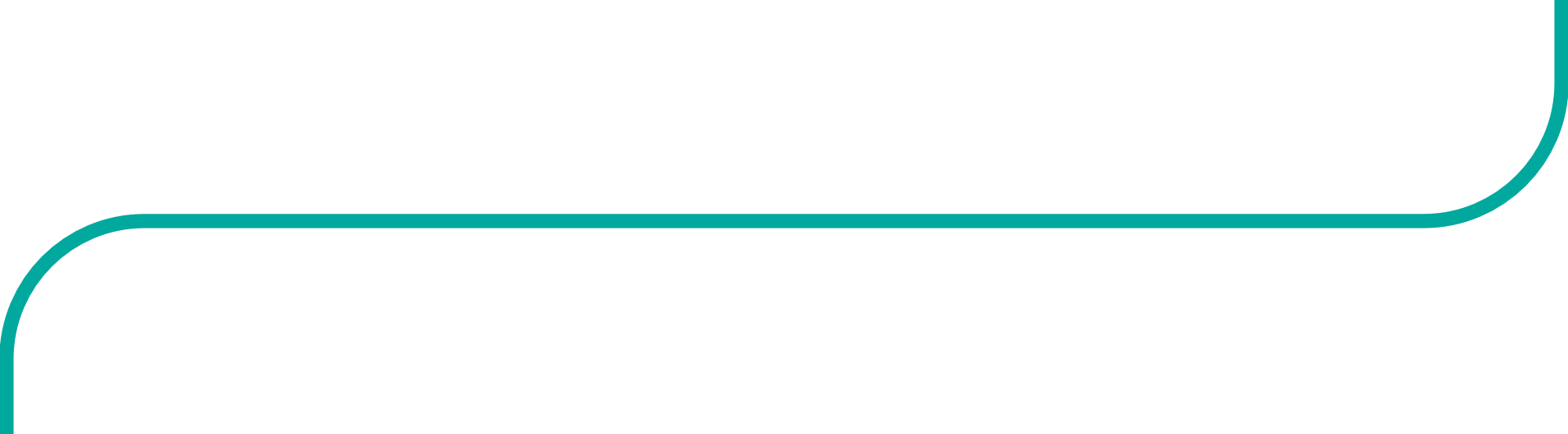 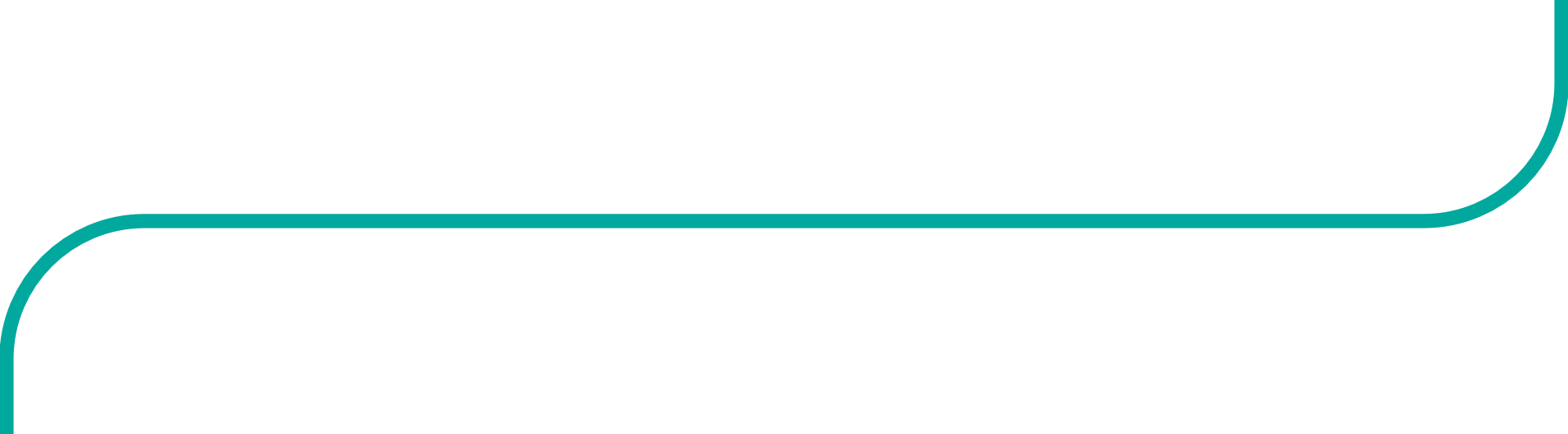 Knowledge of Cognition
Declarative
Procedural
Conditional
Regulation of Cognition
Planning
Monitoring
Controlling
Evaluating
Two Dimensions
(adapted from Peteranetz, 2016)
[Speaker Notes: To Know/To Say
This graphic illustrates the conceptual framework components of metacognition.  
The first dimension, knowledge of cognition, includes what a person knows about learning. It consists of overall cognitive thought processes, one’s own thought processes, and knowledge of strategies used for reflection and critical thinking. Sub-components include declarative, procedural, and conditional knowledge. 
The second dimension, regulation of cognition, involves the “active” side of metacognition. Regulation is what learners do about their learning. Processes such as planning, monitoring, controlling, and evaluating cognition are used to regulate thinking.
A supportive learning environment and culture helps metacognition flourish in classrooms. The importance of developing thinking skills is an important aspect to learning. Metacognitive instruction can be embedded within authentic learning contexts through both implicit and explicit instruction.

Each of these components for developing metacognitive thinking will be examined and expanded on throughout the Metacognition Module.

Reference
Peteranetz, M. S. (2016). Fostering metacognition in K-12 classrooms: Recommendations for practice. The Nebraska Educator, 3. https://digitalcommons.unl.edu/cgi/viewcontent.cgi?article=1040&context=nebeducator]
Regulation of Cognition means…
having an awareness and control over ones’ own thinking that enables an individual to metacognitively plan, monitor, control, and evaluate their learning.
(Peteranetz, 2016; Wilson & Conyers, 2016)
[Speaker Notes: To Know
Regulation of cognition makes up the “active” side of metacognition. Regulation is about what learners do about their learning. Processes such as planning, monitoring, controlling, and evaluating cognition are used to regulate thinking and learning. 

To Say
Regulation of cognition means having an awareness and control over ones’ own thinking that enables them to metacognitively plan, monitor, control, and evaluate their learning. 

It is the active side of metacognition. It is about learners taking charge of their brainpower and enhancing their understanding of how, why, and when to use cognitive assets to both “learn how to learn” and to improve understanding. As educators, our task is to teach students how to regulate their thinking so they can become better learners. Please note how this connects to the Practice Profile.

References
Peteranetz, M. S. (2016). Fostering metacognition in K-12 classrooms: Recommendations for practice. The Nebraska Educator, 3. https://digitalcommons.unl.edu/cgi/viewcontent.cgi?article=1040&context=nebeducator

Wilson, D., & Conyers, M. (2016). Teaching students to drive their brains: Metacognitive strategies, activities, and lesson ideas. Association for Supervision and Curriculum Development.]
Pre-Read Article Discussion
Cognitive Regulation (Summary)
Oxford University
Pair and Share
What role does cognitive regulation play in helping students attain goals?
What are the implications for teachers regarding these research findings on cognitive regulation?
https://doi.org/10.1093/acrefore/9780190264093.013.886
[Speaker Notes: Pre-Read Article
Cognitive Regulation (Summary)
https://oxfordre.com/education/view/10.1093/acrefore/9780190264093.001.0001/acrefore-9780190264093-e-886#RelatedArticles

To Know
This is the pre-read that you will send prior to the session. You can create a QR code and provide both the link and code at the training. It is also a good idea to provide a few table copies.

This brief research summary by Oxford University provides a more detailed explanation of self-regulation, its purpose, and benefits. The activity creates an opportunity for participants to process the pre-read article that was sent to them prior to the session.  

To Do/To Say
Prior to the activity, write each question on chart paper and post in the room. Sticky note responses will be placed on these.
Provide about 2 minutes for participants to refresh/review the research summary that was sent to them prior to the session.  
Ask participants to work with a partner and discuss responses to each question on the slide.  
Next, have them jot down key response ideas on sticky notes and attach them to the chart paper.
Key ideas can then be reviewed by the whole group.

Reference
Schunk, H. D., & DiBenedetto, K. M. (2020). Cognitive regulation. Oxford University Press. https://doi.org/10.1093/acrefore/9780190264093.013.886]
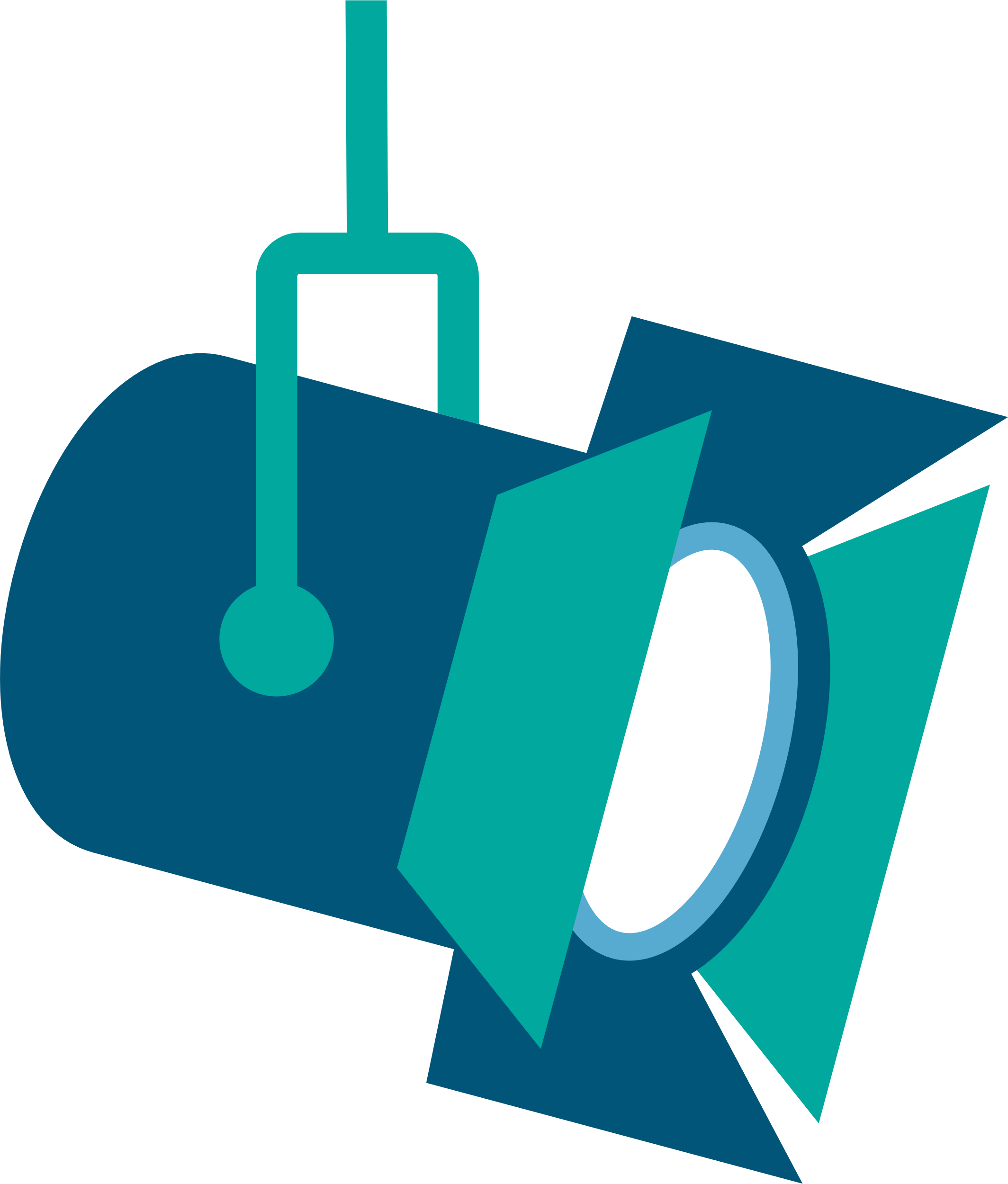 Strategy Spotlight: Metacognitive Note Catcher
(adapted from Center for Innovation and Excellence in Learning, 2017)
[Speaker Notes: Handout 4
Metacognitive Note Catcher

To Know
The Metacognitive Note Catcher is a reflection tool that will be used throughout this session, just as it can be used throughout a lesson in a classroom. This tool will be used prior to the start of the session, several times during the session, and at the end of the session.  
Participants reflect and record new insights and learning each time they use it .
Notice that each “Strategy Spotlight” highlights a strategy that can be used to help regulate learning. Numerous Strategy Spotlights are included in this session.

To Do
Explain the purpose and structure of the Metacognitive Note Catcher. Ask participants to complete the Plan & Connect section of the Note Catcher at this time.

To Say
The Metacognitive Note Catcher is tool that will help you reflect, record, and track insights and new learning throughout this session. It is organized into three main parts that align with the regulation processes: planning, monitoring/controlling, and evaluating. Please use this handout to take notes as we go throughout this training.

We will begin by taking a closer look at the Metacognitive Note Catcher. 

Beginning of Lesson (Plan + Connect)
What do I know? 
How do feel about the topic (excited, anxious, curious, nervous)?
How does it relate to something I already know? 
How might today’s lesson relate to previous lessons?

During Lesson (Monitor + Control)
Learning Insights (left column) - Record insights, write questions about the content, any ah-has, or any questions
Class Notes (right column)- Record traditional notes, key concepts, etc.

End of Lesson (Reflect + Evaluate) 
What were the most important ideas? 
What did I find interesting? 
How did today’s lesson relate to previous targets/lessons?  
What can I infer about the next lesson?

We will now complete the first section, Beginning of Lesson (Plan & Connect). This section will help you use strategies for planning to determine what needs to be learned and how.

We will revisit this document throughout the session so you can reflect on and clarify your new learning. The Note Catcher is a metacognitive tool that can be used with students in the same way it is being used for this session.

Reference
Centre for Innovation and Excellence in Learning. (2017, August). Teaching and Learning Handbook [PDF file]. Vancouver Island University. https://ciel.viu.ca/sites/default/files/web-aug-17-viu-new-faculty-handbook-print.pdf]
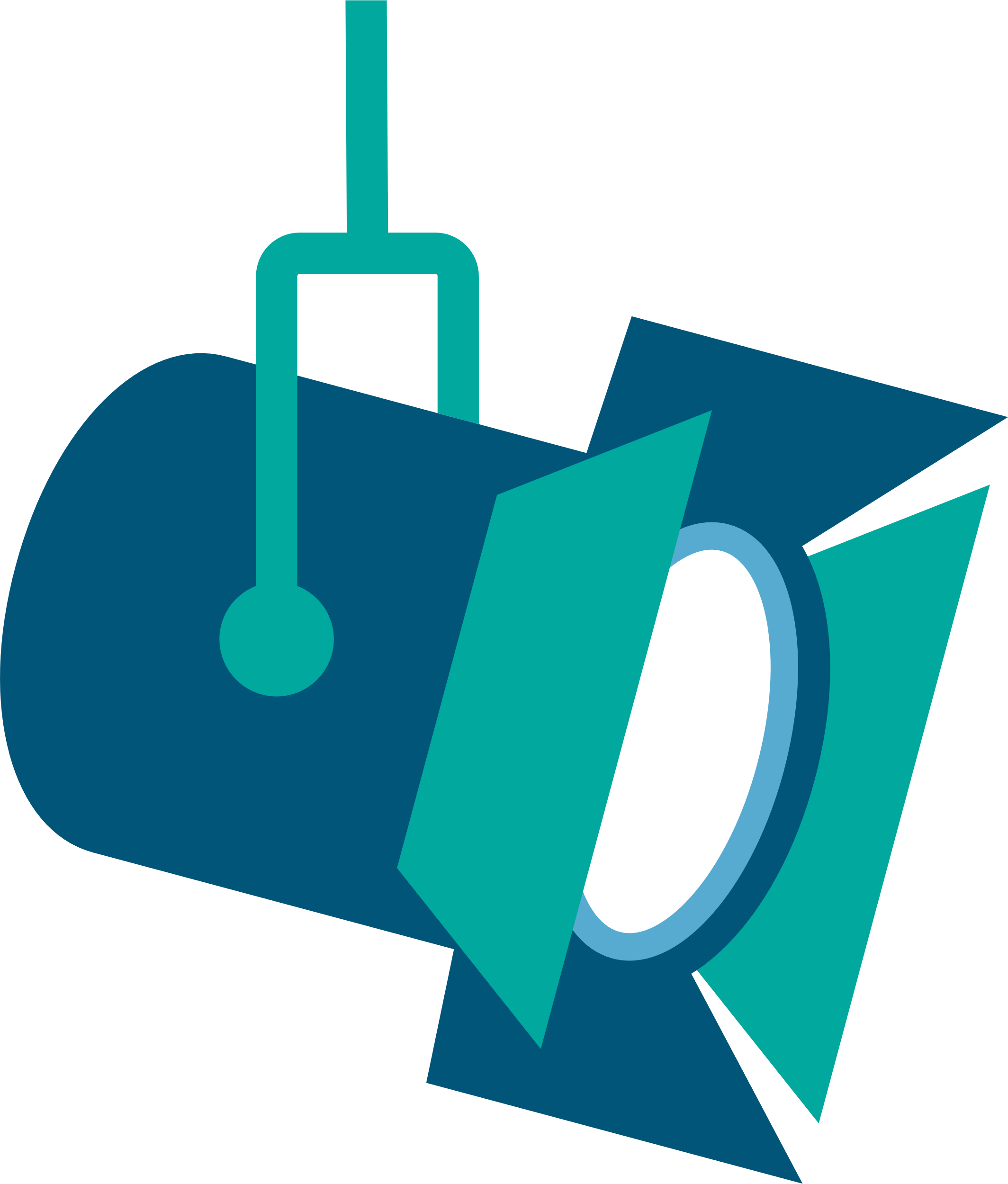 Strategy Spotlight: Paraphrasing
“If you teach a person what to learn, you are preparing that person for the past. 

If you teach a person how to learn, you are preparing for the future.”
Cyril Houle
Wilson & Conyers, 2016
[Speaker Notes: To Know
Paraphrasing is an excellent way to explain things to your brain and build metacognitive skills. This activity provides participants with an opportunity to experience the strategy of paraphrasing while gaining and sharing knowledge about the benefits of teaching “how to learn.”

To Do
Ask participants to read the quote, paraphrase it, and share with a partner. Emphasize the importance of using paraphrasing with students as a strategy to build metacognitive skills.

To Say
Paraphrasing is an excellent way to “explain things to your brain” and build metacognitive skills. Read the quote and then paraphrase it. Share your paraphrased quote with a partner. Discuss your key take-aways from this quote. We will have a share out when finished.

References
Wilson, D., & Conyers, M. (2016). Teaching students to drive their brains: Metacognitive strategies, activities, and lesson ideas. Association for Supervision and Curriculum Development.]
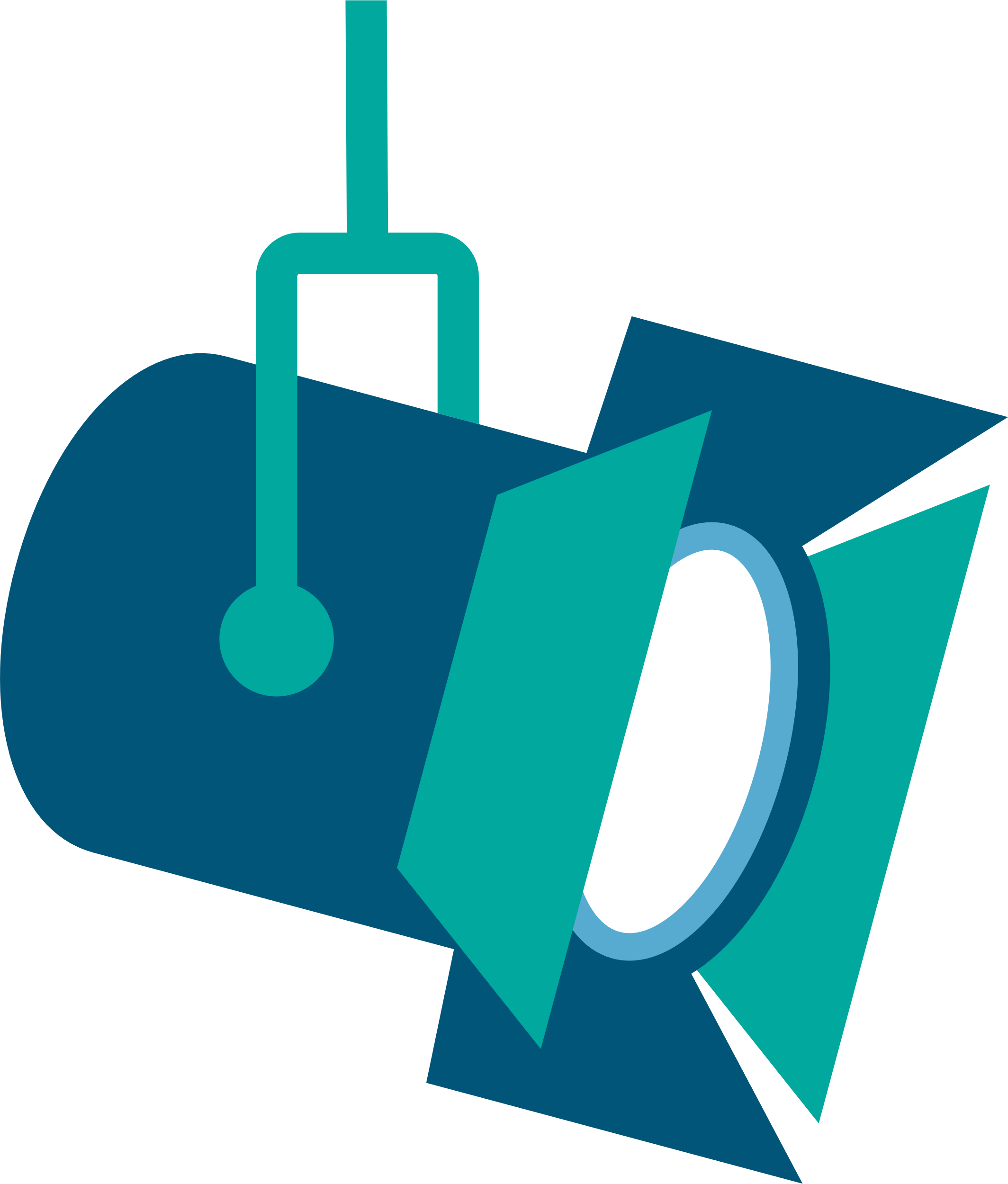 Strategy Spotlight: Labeling Thinking Behaviors
Develops awareness of the thought processes of the mind
Helps develop a cognitive vocabulary 
Makes communicating about thinking easier and more clear
(Fogerty & Pete, 2020)
[Speaker Notes: To Do/To Know/To Say
Recognizing and labeling cognitive behaviors enables students to develop awareness of their thought processes. It also helps them develop a cognitive vocabulary, making it easier to communicate how they are thinking as well as making that communication clearer.   

Reference
Fogarty, R., & Pete, B. M. (2020). Metacognition: The neglected skill set for empowering students. Solution Tree Press.]
Labeling Thinking Behaviors
How?
Use vocabulary to label thinking behaviors (examples below)
Generalize		Predict		Infer
Visualize		Classify		Evaluate
Invent			Summarize	Solve
[Speaker Notes: To Know/To Say/To Do
This slide provides some examples of thinking behaviors that can be labeled. 

Classroom Suggestion
Create a classroom chart of “thinking words”
Each time a new “thinking word” is introduced and used in a tangible way add it to the chart
Increases awareness of thought processes and metacognitive vocabulary

Are there words you could add to this list?

Review the thinking behavior vocabulary words and encourage participants to add others to this list.

Reference
Fogarty, R., & Pete, B. M. (2020). Metacognition: The neglected skill set for empowering students. Solution Tree Press.]
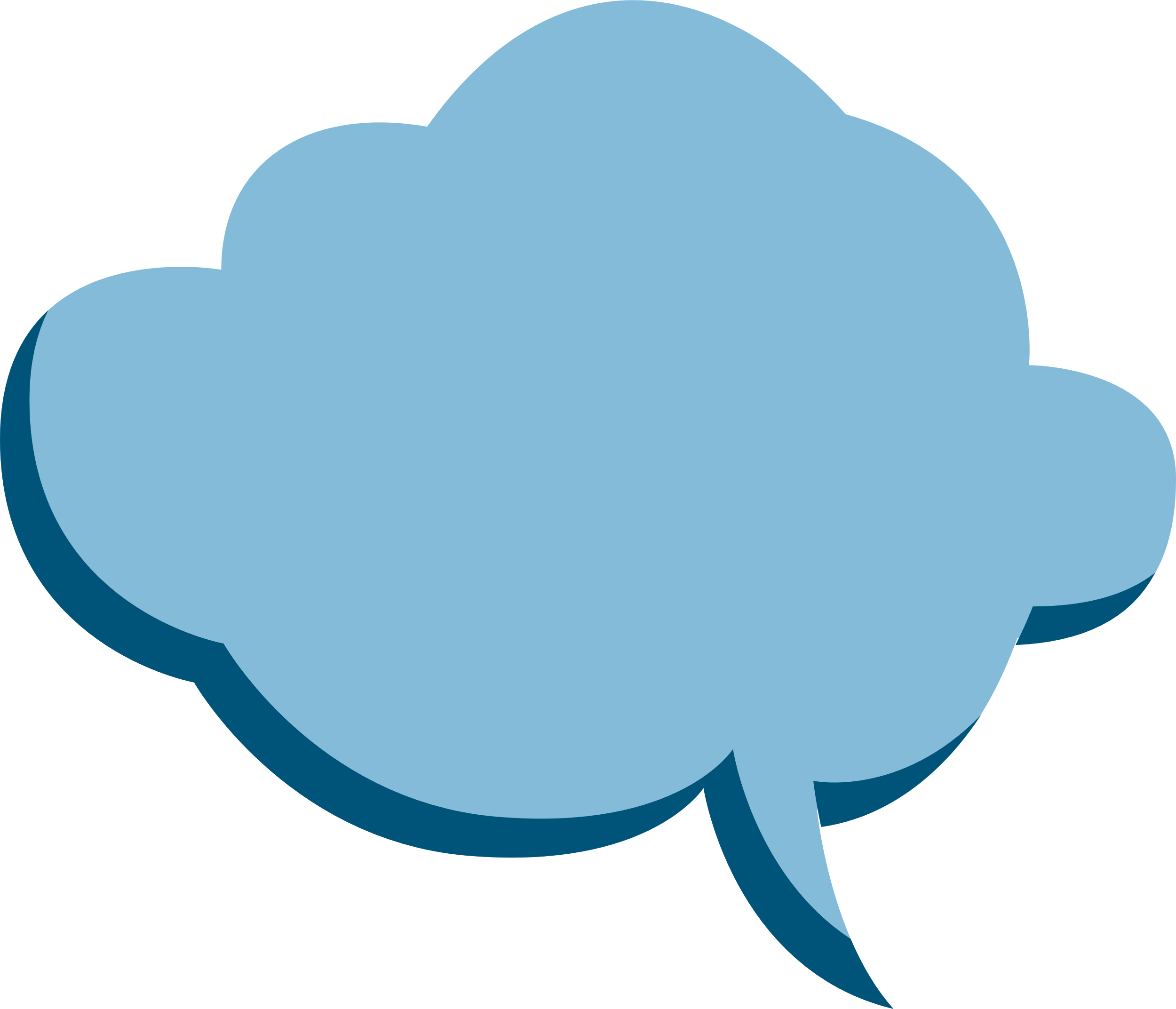 What do I already know about this?
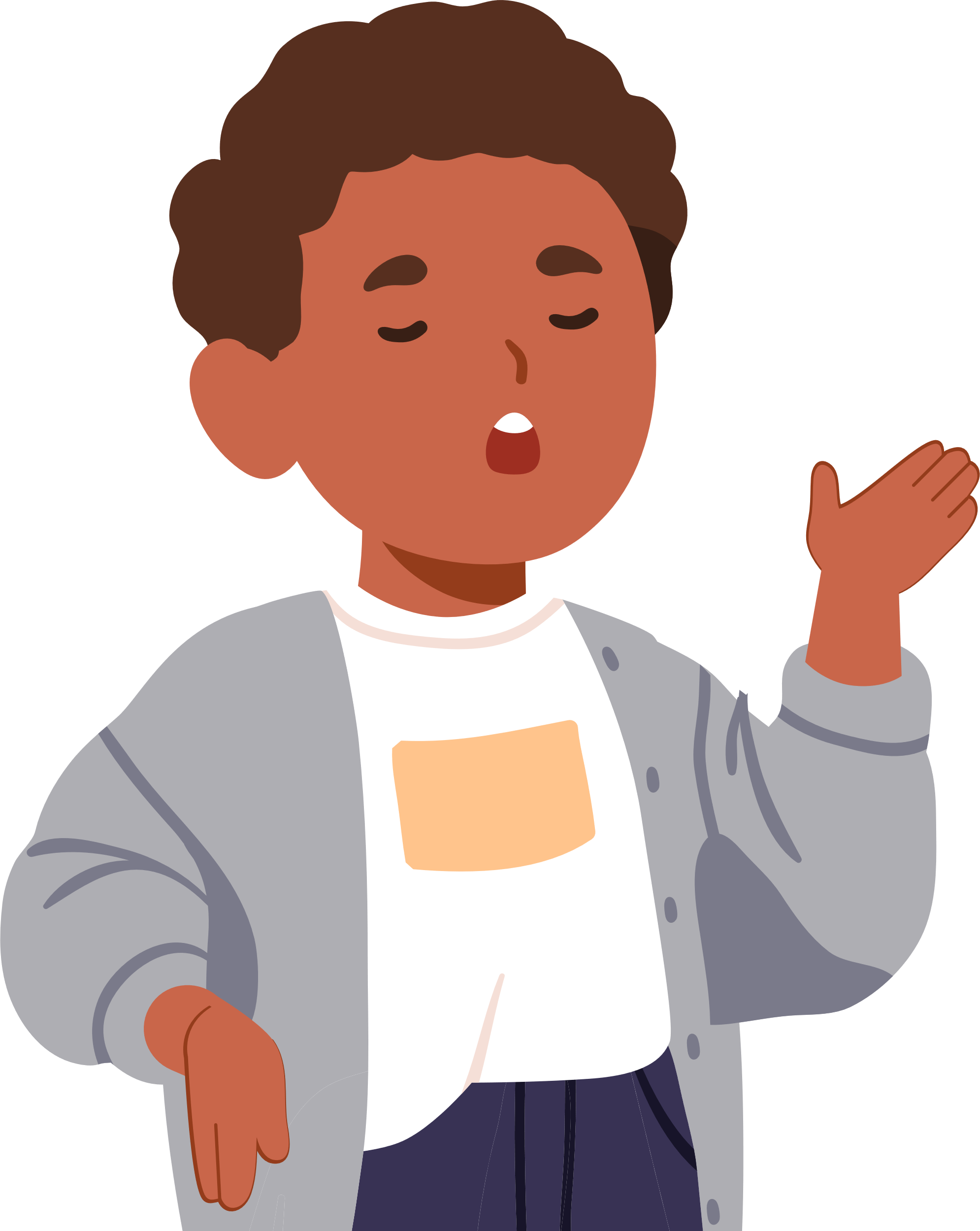 (Fogerty & Pete, 2020)
[Speaker Notes: To Know/To Do/To Say
Metacognitive planning is the first phase in regulating cognition. It is determining what skills are to be learned and what strategies will be employed to achieve learning success. Planning involves taking into consideration a myriad of variables including your prior knowledge; your strengths and weaknesses; the complexity of the learning task; and time needed.

Reference
Fogarty, R., & Pete, B. M. (2020). Metacognition: The neglected skill set for empowering students. Solution Tree Press.]
Purposes and Benefits of Planning
Helps one mentally anticipate how to reach a specific goal
Enables necessary information to be collected and synthesized
Allows the appropriate actions and correct order to be taken
Provides a roadmap or action plan for completing a task
(Fogerty & Pete, 2020)
[Speaker Notes: To Know/To Do/To Say
Review and expand on slide information.

Some thoughts include the following.
Planning can be defined as ability to "think about the future" or mentally anticipate the right way to carry-out a task or reach a specific goal.
Planning is the mental process that allows us to collect necessary information and synthesize it.  
This process also helps choose the necessary actions to reach a goal, decide the right order of actions, and establish a plan. 
Planning skills help a learner succeed in the classroom.  

References
CogniFit. (n.d.). Planning: Neuropsychology of the executive functions. https://www.cognifit.com/science/planning

Fogarty, R., & Pete, B. M. (2020). Metacognition: The neglected sk.ill set for empowering students. Solution Tree Press.]
Self-Questions for Planning
What am I supposed to learn?
What do I already know about this?
What strategies will I use?
When should it be completed?
Am I anxious about what is to be learned?
[Speaker Notes: To Know/To Say
During the planning stage, learners should ask themselves questions in order to anticipate what is to be learned, to activate their prior knowledge, and to help them select appropriate strategies to use to complete a task. They should also question themselves to help clarify learning expectations and to assess their emotional state for learning. The slide shows examples of questions a learner might pose before beginning a learning task.

To Do
After reviewing the slide, ask participants to discuss with a partner how they have experienced these and other self-questions and how self-questioning helps them as a learner.

References
CogniFit. (n.d.). Planning: Neuropsychology of the executive functions. https://www.cognifit.com/science/planning

Fogarty, R., & Pete, B. M. (2020). Metacognition: The neglected sk.ill set for empowering students. Solution Tree Press.]
Planning Strategies
Help students focus on what needs to be learned and how they will learn it
Goal setting
Activating prior knowledge 
Pre-task prompts
Stem statements
Pre-task organizational tools
Making predictions
Higher-order questioning
Pre-assessments
Strategic planning
Learning logs
(Fogerty & Pete, 2020; Peteranetz, 2016)
[Speaker Notes: To Know/To Say
These are some of the strategies that can be used to help students regulate cognition during the planning stage. They are used to support students as they focus on what needs to be learned and how they will learn it. 

Goal setting is the “path” or “road map” to learning. Goals can be short- or long-term objectives. Goals should be achievable, believable, and conceivable. Goal-setting should begin with small, manageable chunks - benchmarks toward the desired learning.

Activating prior knowledge involves determining what is already known and using that knowledge to better understand new content. Prompting student thinking about what learners already know sets the stage for new information. It involves making connections between new learning and information already known. This includes thinking about and selecting strategies that can be used to help the learner reach goals.

Pre-task prompts, such as KWL Charts, are graphic organizers which can provide both visual and auditory triggers for learning.  

Stem statements serve as prompts to stimulate student responses and to guide and grow thinking.

Pre-task organizational tools, such as matrixes, help students structure their thoughts and ideas. When coupled with teacher instruction that supports metacognitive learning, they can become powerful instruments that promote and deepen student thinking.

Making predictions requires learners to go beyond the given information to make forecasts. It requires the mind to constantly gather information, process that information, and use it to make reasonable predictions.

Higher-order questioning prompts deeper answers and engages students in a wide range of critical thinking tasks.  To be most effective, questions should be planned prior to learning.

Pre-assessments are instruments from which data is gathered providing evidence of student learning - what students know, and what they need to learn. This data needs to be shared with students to assist them with goal setting. The data helps educators determine the pacing of the lesson, instructional  strategies to employ, and grouping of students.

Strategic Planning consists of designing a plan of action for the learning: setting goals, determining strategies, and establishing benchmarks.  Strategic planning is especially helpful for reaching long goals.

Learning logs are used for students to record their reflections on what they are to learn and  how they are going to learn it, including what strategies they will use and any connections they might make. Learning logs should be used during the planning, monitoring, and evaluation stages.

References
Fogarty, R., & Pete, B. M. (2020). Metacognition: The neglected skill set for empowering students. Solution Tree Press.

Peteranetz, M. S. (2016). Fostering metacognition in K-12 classrooms: Recommendations for practice. The Nebraska Educator, 3. https://digitalcommons.unl.edu/cgi/viewcontent.cgi?article=1040&context=nebeducator]
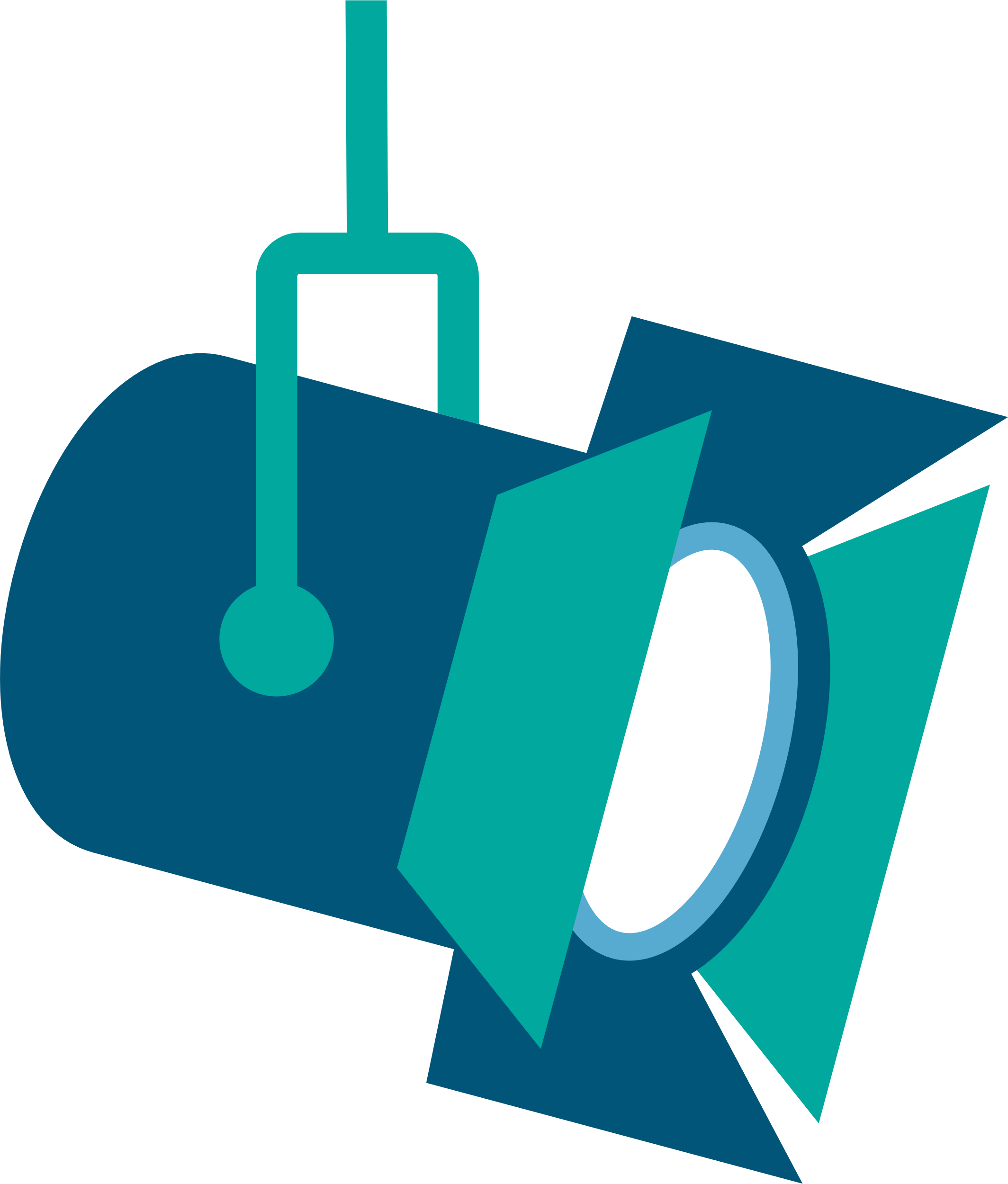 Strategy Spotlight: Goal Setting
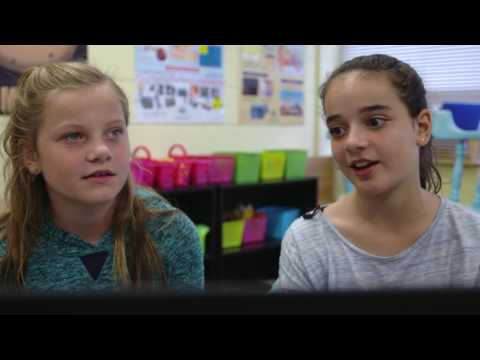 [Speaker Notes: Video
Teach: Student Goal Setting and Reflection (3:17 minutes)
https://www.youtube.com/watch?v=yiFWPd1PJZc

To Know/To Say
Setting goals is an important strategy for regulating cognition during the planning stage of learning. This video provides an opportunity to observe one teacher’s method for implementing goal setting. We will have time to reflect after the video.

Optional video
Learner Led Strategy Video: Goal Setting in Student Conferences
https://video.search.yahoo.com/search/video?fr=mcafee&ei=UTF-8&p=Learner+Led+Strategy+Video%3A+Goal+Setting+in+Student+Conferences&type=E211US1441G0#id=1&vid=aa74576f9a5e26f60baf24e840cbf494&action=click

Reference
VBSchools. (2017, July 14). Teach: Student goal-setting and reflection [Video]. YouTube. https://www.youtube.com/watch?v=yiFWPd1PJZc]
Video Reflections: Goal Setting
What role does goal setting play in developing metacognitive thinkers?
What type of goals might students set?
Why is important to include action steps when setting goals?
How can peer collaboration enhance the goal setting process?
How might you support goal setting in your classroom and make it manageable?
[Speaker Notes: To Know/To Do/To Say
These questions provide an opportunity for reflection over the Goal Setting video on the previous slide.

Review the questions on the slide and ask participants to discuss the questions with a shoulder partner or small group. Then share out key take aways with the whole group.

Key Points
What role does goal setting play in developing metacognitive thinkers? Goal setting enables learners to think and plan more effectively so objectives and steps to achieve them are clear and focused. 
What type of goals might students set? Academic, behavioral, or personal goals can be set and strived for.
How can peer collaboration enhance the goal setting process? Peer collaboration enables students to use feedback to clarify and reflect more deeply on their goals.
How might you support goal setting in your classroom and make it manageable? Educators can meet individually with a few students each day, use Google docs, and/or peer collaboration for sharing goals and providing feedback. It is important to keep goal setting manageable to ensure that it is done.]
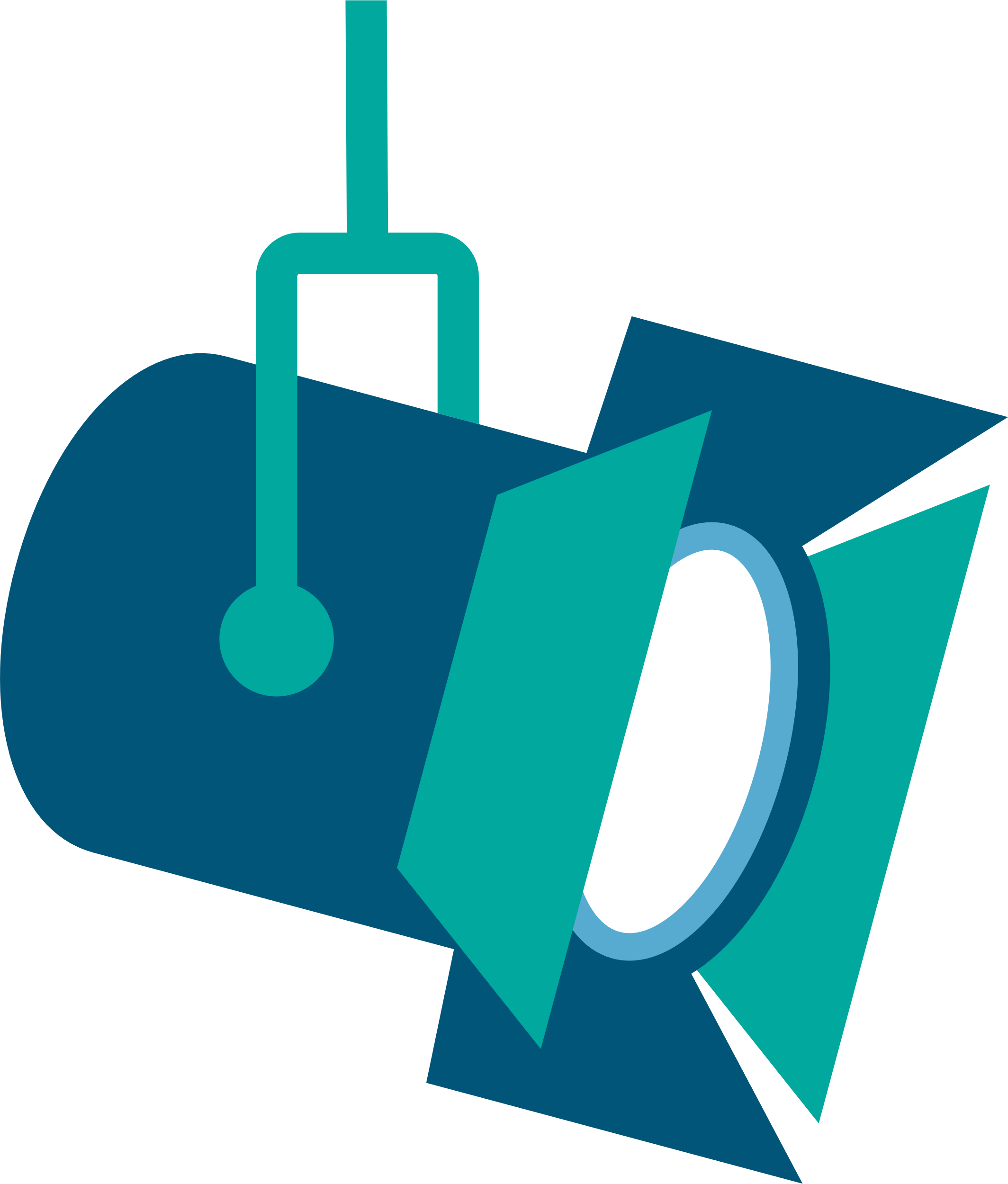 Strategy Spotlight: Pre-Task Prompts & Stem Statements
KWL Chart

K = What do I know?

W = What do I want to know?

L = What have I learned?
Stem Statements
One thing I know about this topic is…
I wonder about…
This reminds me of…
A word I’ve heard before that relates to this topic is________________.
Knowledge about_____________ is connected to ________________.
Some questions I have about this topic are…
(Fogerty & Pete, 2020)
[Speaker Notes: To Know/To Say/To Do
Using pre-task prompts such as a KWL Chart and/or stem statements help to activate learner prior knowledge, stimulate, and guide thinking so they are more ready to understand and comprehend.

KWL Charts can be created using these questions on the slide. 
The first two questions are discussed, and responses recorded prior to the learning in order to activate prior knowledge and probe learning.  
The third question is used for reflection after the learning. 
The chart can be posted and made visible to learners so it can be referred to before, during, and after the learning episode.

Stem Statements provide thought prompts to stimulate oral or written responses. 
Student thinking “grows” from the stem, with elaboration that improves understanding.  
Initially, the instructor provides these stems, however, as learners become more sophisticated in using metacognitive strategies, they can generate their own stems that are personally relevant.
Students can respond to stems by writing responses in journals or responding and sharing with a partner or group.

Activity
Work in groups of 4-6.  
Use the stem statement “One thing I know about the topic of metacognitive planning is…”  
Give participants 3 minutes to individually jot down as many responses to the stem as they can.  
Then using a wraparound or round robin strategy have each group member take turns sharing a response in a rapid-fire progression. 
Instruct them not to judge responses, but rather to simply acknowledge.
This activity not only provides an insight into their own prior knowledge but that of others as well. 
Participants can then do the same for the next stem “When it comes to metacognitive planning – I wonder about…”
(The first two stems should provide enough practice to illustrate the stem statement strategy.)

References
Fogarty, R., & Pete, B. M. (2020). Metacognition: The neglected skill set for empowering students. Bloomington: Solution Tree Press.

Peteranetz, M. S. (2016). Fostering metacognition in K-12 classrooms: Recommendations for practice. The Nebraska Educator, 3. https://digitalcommons.unl.edu/cgi/viewcontent.cgi?article=1040&context=nebeducator]
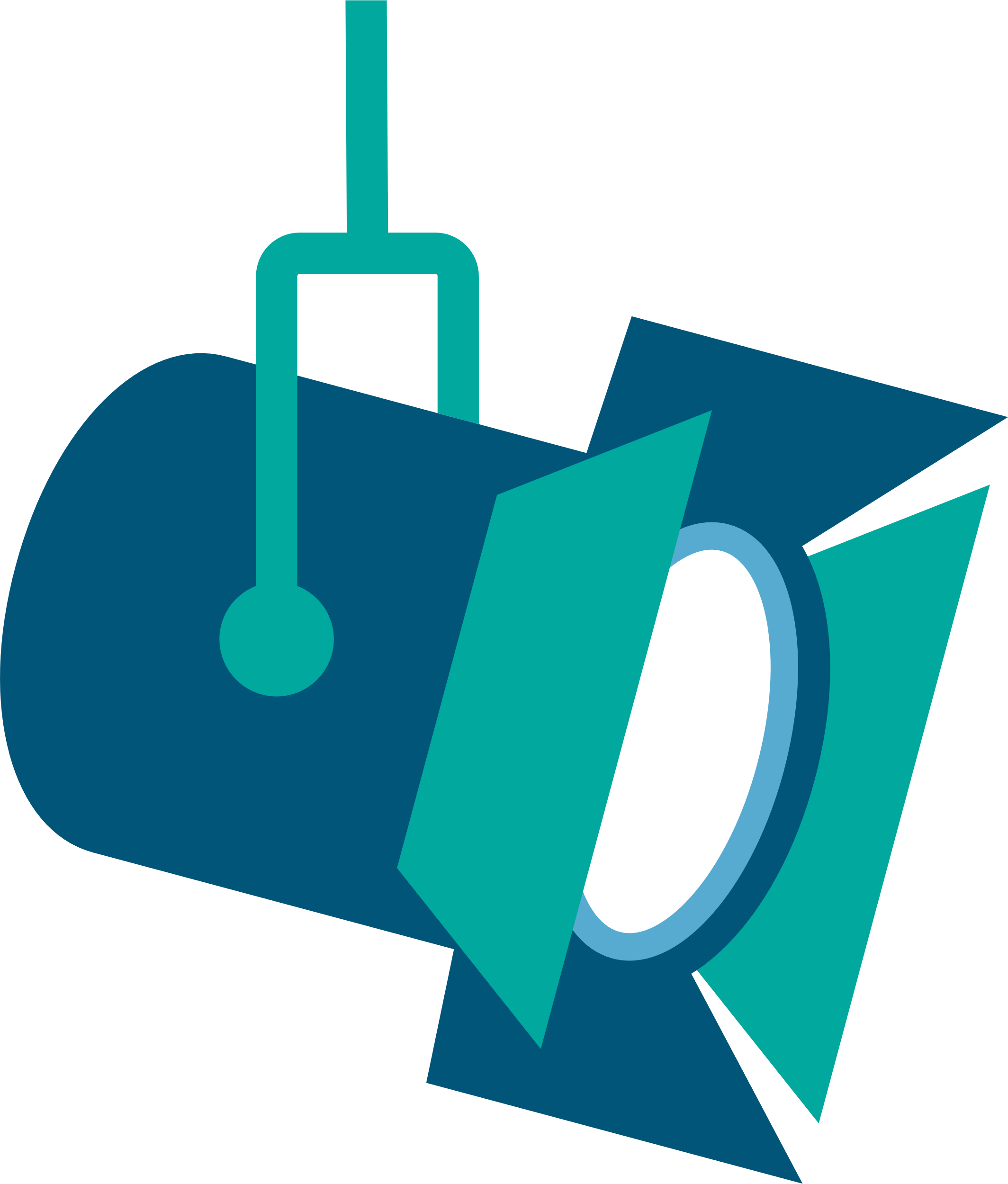 Strategy Spotlight: Pre-task Organizational Tools
Pre-task organizational tools activate student thinking and provide structure to learning.
Tools alone are not enough.
Instructional support (both implicit and explicit) must be provided along with the tool.
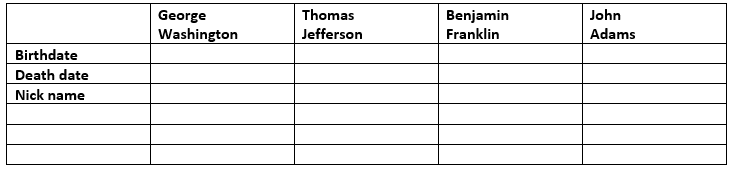 [Speaker Notes: To Know/To Say
Using pre-task organizational tools is a great strategy to help foster metacognitive thinking. Educators must keep in mind that the tool alone is not enough. It’s important that teachers provide strategic implicit and explicit instructional support along with the tool in order to develop high levels of metacognitive thinking in students. 

To Do
Review the information on the slide and explain that an example of a pre-task organizational tool is shown. Explain that the next activity will help illustrate the importance of providing strategic instructional support when providing organizational tools.]
Scenarios: Pre-task Organizational Tools and Instructional Support
Work in collaborative teams 
Take turns reading the actions of each teacher on the scenario handout
Discuss the instructional support each teacher provides to foster metacognition
Determine key instructional supports needed to enhance student metacognitive thinking when using organizational tools
(Peteranetz, 2016)
[Speaker Notes: Handout 5
Scenarios: Pre-task Organizational Tools and Instructional Support
Note: have copies ready for participants to use.

To Know/To Say
This activity will give you an opportunity to “observe” and discuss four different teachers’ approaches to a learning task and the level of support each provides for regulating and promoting metacognition.  
Group participants into collaborative teams, ideally four to a team.
Begin by reading the Background and Directions on the handout and/or slide.
Make sure each participant has a copy of the handout.
Then take turns reading each teacher scenario.  
After each scenario is read, teams are to discuss what, if any instructional supports are provided to students that encourage metacognitive thinking.    
Once all scenarios have been read, collaborate with your team and discuss key instructional supports that are needed to promote student metacognitive thinking when using organizational planning tools.  
Encourage sharing-out of key take-aways. 
Once you conclude your discussion, you can use the Summary at the end of the handout to enhance learning.
Remind them that teachers should model and explicitly teach students how and why to use the tool, explain why it is beneficial, and point out how they might use this organizer in the future. It is also important for educators to show students how they might monitor their learning by asking themselves questions while using the tool.

Reference
Peteranetz, M. S. (2016). Fostering metacognition in K-12 classrooms: Recommendations for practice. The Nebraska Educator, 3. https://digitalcommons.unl.edu/cgi/viewcontent.cgi?article=1040&context=nebeducator]
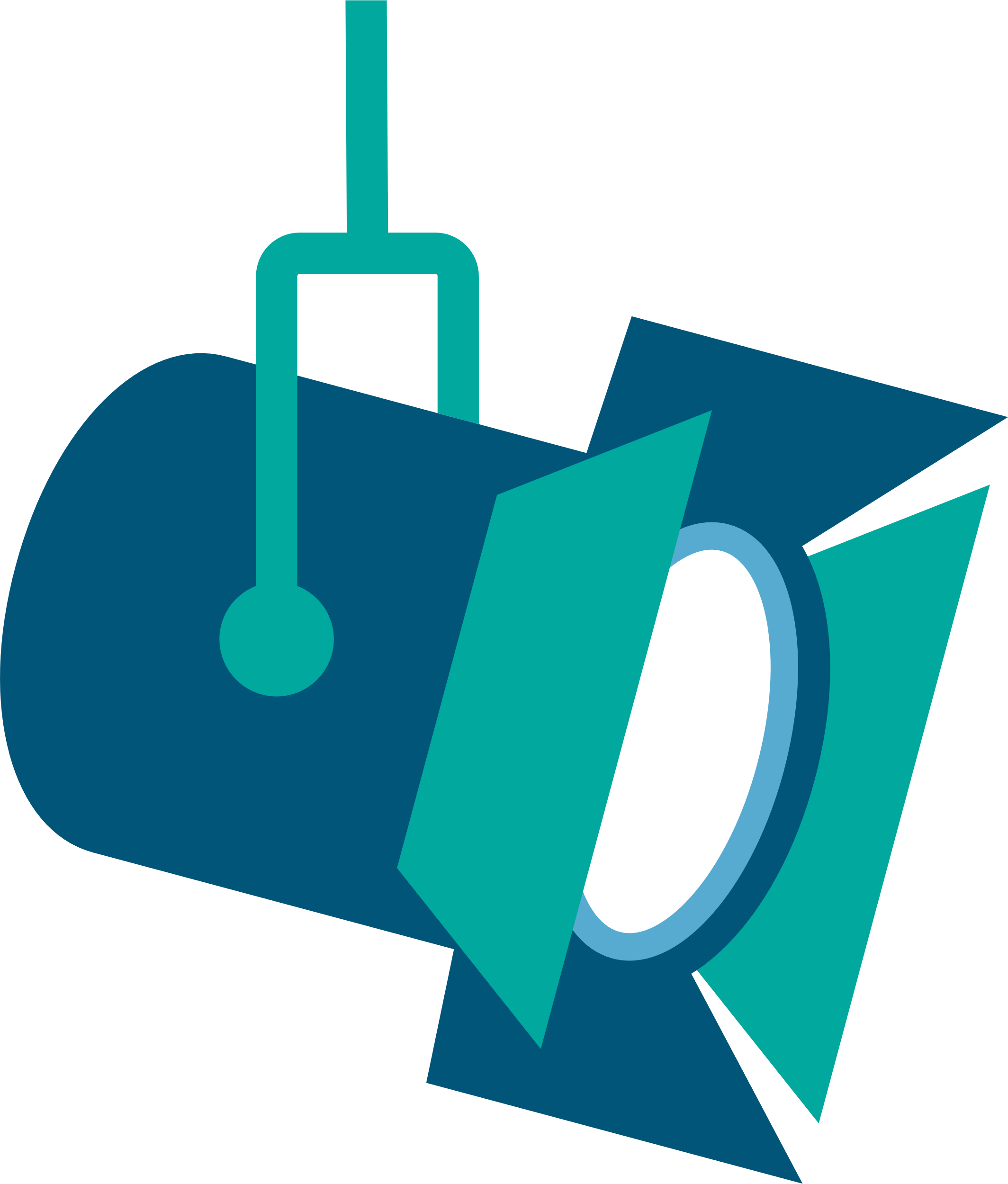 Strategy Spotlight: Making Predictions Using BET
B = Base your prediction on facts or information at hand

E = Express probabilities and possibilities

T = Take a reasonable guess
(Fogerty & Pete, 2020)
[Speaker Notes: Handout 6
Making Predictions Using BET

To Know/To Do
This slide provides a pneumonic device to support learners in making predictions and can be used in planning.
Discuss the mental processes involved in making predictions and review the BET strategy as outlined on the slide.  
Ask participants to find Handout 6. They will apply it on the next slide.

To Say
Predicting is an important strategy used for planning that we constantly use. To make predictions, we must look beyond the given information and make an “educated guess” based on both prior knowledge and new information gathered. In synthesizing this information, along with using common sense, we predict or make a “bet” at what most likely will occur.

The BET strategy can be used to support learners in making predictions. You will be using Handout 6 as we make predictions while watching some video clips on the next slide.

Reference
Fogarty, R., & Pete, B. M. (2020). Metacognition: The neglected skill set for empowering students. Solution Tree Press.]
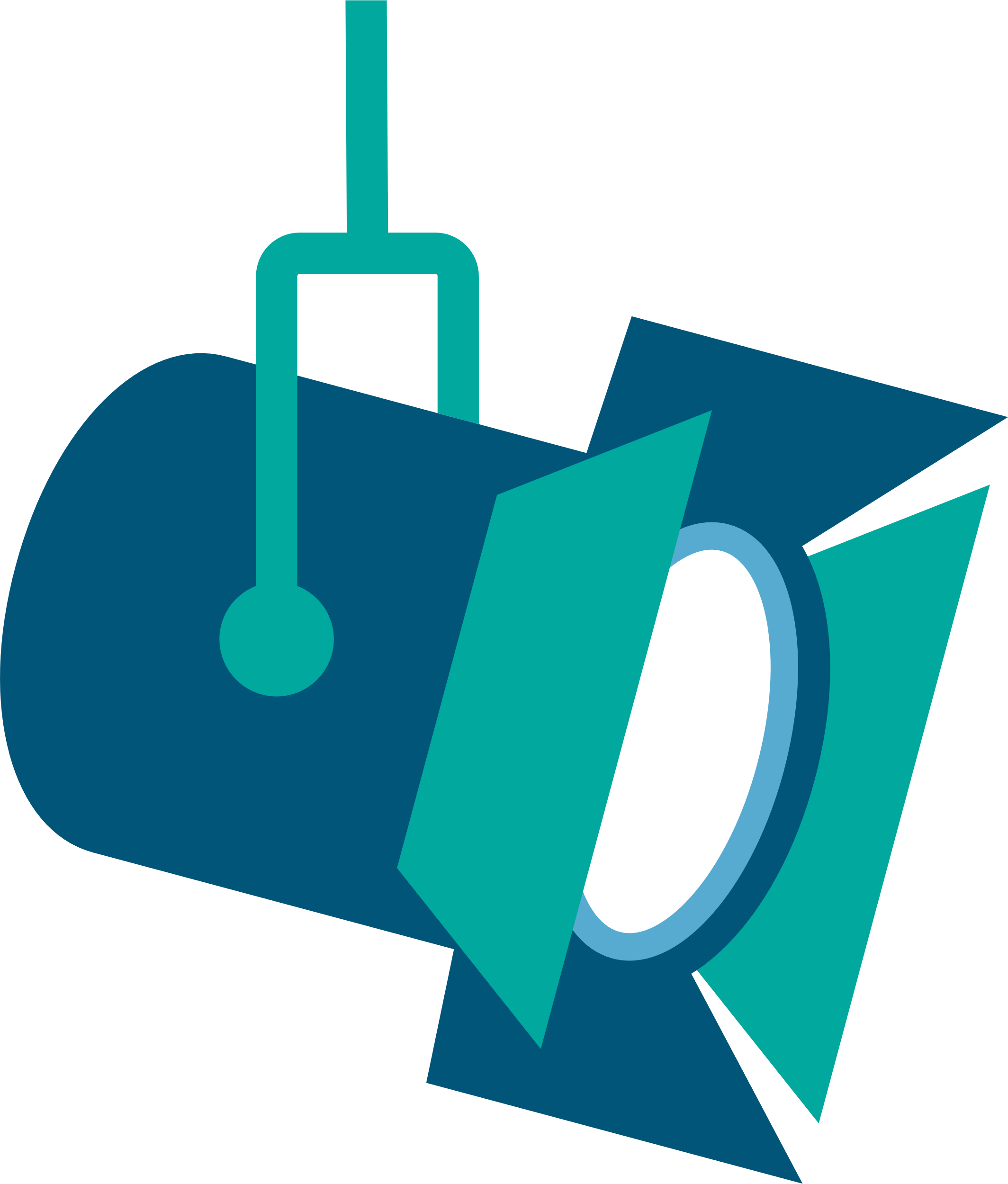 Strategy Spotlight: Making Predictions
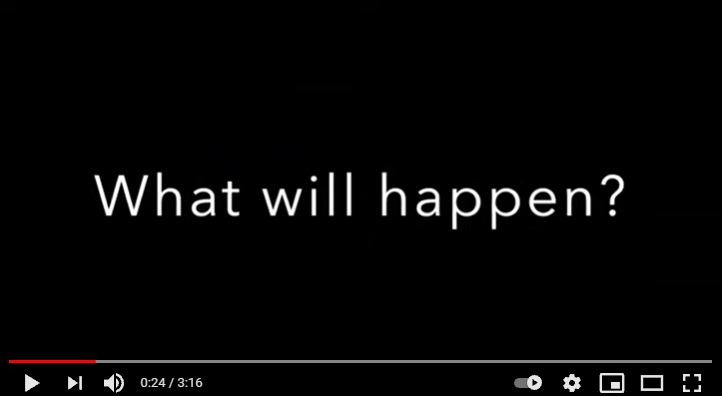 [Speaker Notes: Handout 6
Making Predictions Using BET

Video
What will happen? (3:16 minutes)
https://www.youtube.com/watch?v=qyzaLMHxVw0

To Know
This video provides a “brain break” for participants while also demonstrating the BET strategy that can be used with learners for making predictions.

To Do/To Say
Review the BET strategy as we’ll use this strategy as we watch the video and make predictions.
Base prediction on facts or information at hand
Express probabilities and possibilities
Take a reasonable guess
Show the beginning of the video clip segment, then stop and have participants make a prediction about what will happen next. 
Predictions and evidence can be recorded on the handout. 
Then show the remainder of the clip so they can compare their predictions with the actual outcomes.   
You can use some or all the clips depending on time available.

References
AW Teaching. (2016, January 23). Predictions: Grammar activity “What will happen?” [Video]. YouTube. https://www.youtube.com/watch?v=qyzaLMHxVw0

Fogarty, R., & Pete, B. M. (2020). Metacognition: The neglected skill set for empowering students. Solution Tree Press.]
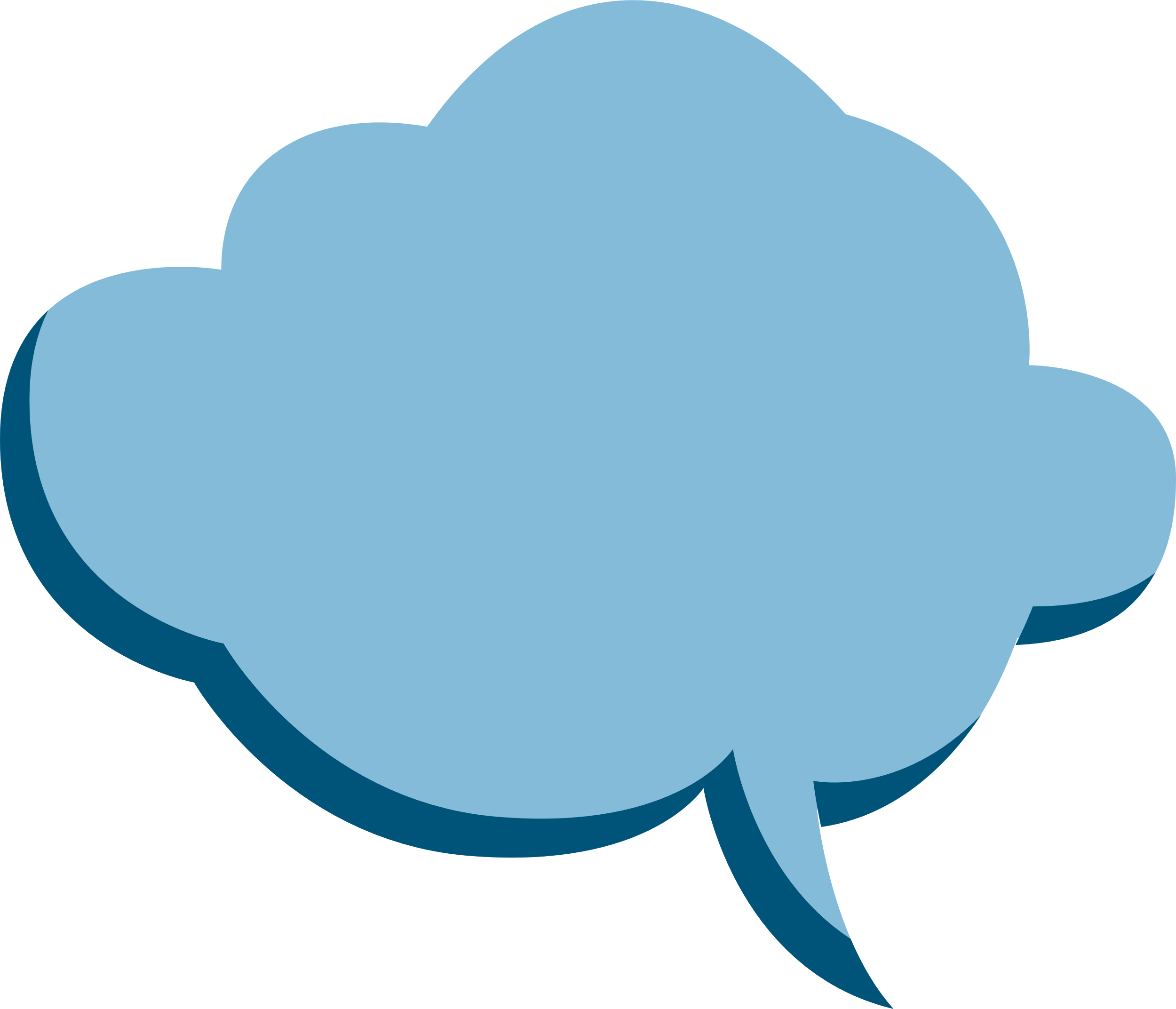 Is this making sense to me?
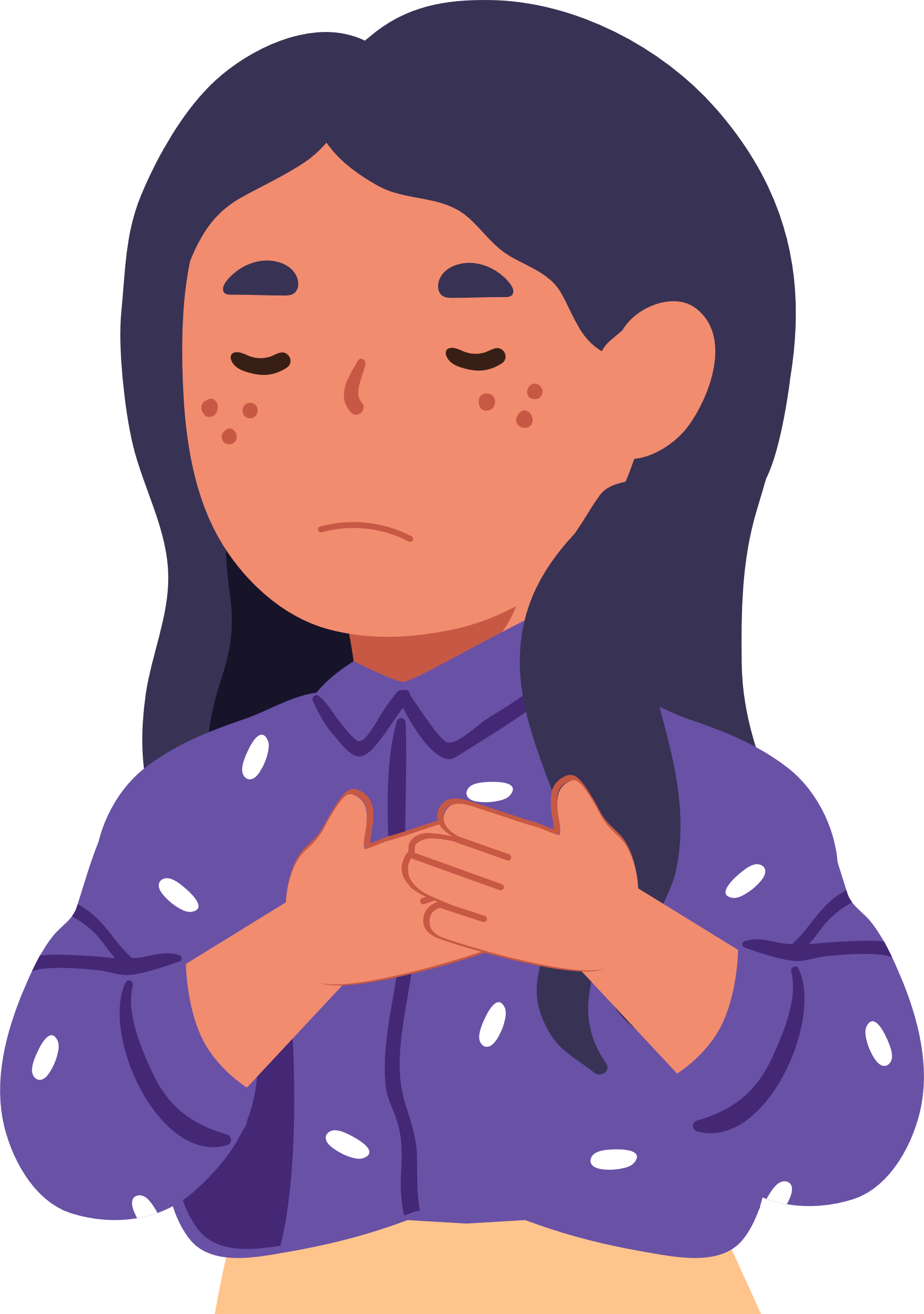 (Fogerty & Pete, 2020)
[Speaker Notes: To Know/To Say/To Do
Monitoring learning means tracking the learning to determine if understanding is occurring and, if not, considering different strategies to employ to ensure the learning. 
Monitoring allows learners to recognize when they do not understand, and it also allows them to be flexible in the use of strategies.  
Continuous, consistent, and deliberate monitoring during learning allows for constant adjustment and necessary revisions along the way.

Reference
Fogarty, R., & Pete, B. M. (2020). Metacognition: The neglected skill set for empowering students. Solution Tree Press.]
Metacognitive Note Catcher
(adapted from Centre for Innovation and Excellence in Learning, 2017)
[Speaker Notes: Handout 4
Metacognitive Note Catcher

To Know/To Do
Going back to the Metacognitive Note Catcher, Handout 4, that was used earlier, participants will now use it to reflect and record learning insights and notes in the “During Lesson” section. 

Reference
Centre for Innovation and Excellence in Learning. (2017, August). Teaching and Learning Handbook [PDF file]. Vancouver Island University. https://ciel.viu.ca/sites/default/files/web-aug-17-viu-new-faculty-handbook-print.pdf]
Purposes and Benefits of Monitoring
Helps learner know if they are headed toward learning goals and tasks
Enables learning goal obstacles to be identified
Provides opportunities for strategies to be adjusted so goals can be more easily met
(Fogerty & Pete, 2020)
[Speaker Notes: Know/To Say/To Do
Review and expand on slide information. 
To monitor is to check one’s progress and look over something as it is actually being done.  
Monitoring is a reflective metacognitive activity that differs from the thorough scrutinizing of the planning stage.  
This cognitive process allows for constant adjustment and necessary revision along the way.  
It also helps to prevent lengthy backtracking later.

Reference
Fogarty, R., & Pete, B. M. (2020). Metacognition: The neglected skill set for empowering students. Solution Tree Press.]
Self-Questions that Monitor
Am I on the right track?
Should I ask a teacher or peer for clarification since I don’t understand?
Should I continue with the strategy I am using?
How am I feeling about my progress?
(Fogerty & Pete, 2020)
[Speaker Notes: To Know/To Say/To Do
Review the questions learners should ask themselves during this stage.
Ask participants how they have experienced these self-questions as they monitor their own learning and if there are other questions they pose as they self-monitor their learning.  
This can be discussed with a shoulder partner and then key ideas shared with the whole group.

Reference
Fogarty, R., & Pete, B. M. (2020). Metacognition: The neglected skill set for empowering students. Solution Tree Press.]
Skills Needed for Monitoring
Ability to keep one’s place in a sequence of operations
Knows when a goal has been obtained
Identifies where errors are likely to occur
Has an awareness of previous errors to avoid
Chooses strategies that reduce the possibility of error 
Identifies and uses the most effective feedback 
Recovers from errors
Assesses the reasonableness of current outcomes
(Fogerty & Pete, 2020; Rigney, 1980)
[Speaker Notes: To Know/To Say/To Do
Read and expand on the slide information.
Learners need to develop specific skills in order to effectively self-monitor for successful performance on intellectual tasks.  
Teachers can use this list to identify areas where students struggle in the self-monitoring process and then teach these skills explicitly. 

References
Fogarty, R., & Pete, B. M. (2020). Metacognition: The neglected skill set for empowering students. Solution Tree Press.

Rigney, J. W. (1980). Cognitive learning strategies and dualities in information processing. In R. E. Snow, P. A. Federico, W. E. Montague (Eds.), Aptitude, learning, and instruction. Routledge.]
Monitoring Strategies
Help students understand if they are on track or if adjustments need to made to reach learning goals using the following strategies.

Self-assessment (think-aloud activities, checklists, mnemonic devices)
Recovery strategies (reviewing, reflecting, self-questioning)
Note taking (memos, journaling, observational notes)
Questioning, cueing/prompting
Instant replay (self-recording, video or audio)
(Fogerty & Pete, 2020)
[Speaker Notes: To Know/To Say
Learners must monitor their actions in metacognitive ways by thinking about their behaviors. Even though they may be reluctant to move off course, they must be able to know when something either is on the right track or needs changing. Some of the strategies that learners can use for monitoring include the following.
Self-assessment (think-aloud activities, checklists, mnemonic devices, as well as self-questioning) provides ways to process and self-reflect on the learning currently taking place.
Recovery strategies (reviewing, reflecting, self-questioning) are a way to recapture and rethink an idea or strategy once you realize something has gone wrong and things are getting off track.
Note taking (memos, journaling, observational notes) presents a way to record important concepts, to review material, and can serve as a study aid. 
Questioning, Cueing/Prompting should be planned; effective questioning techniques prompts deeper answers and engages students in a wide range of critical thinking tasks. Recognizable cues and pre-determined signals alert the learner to think about what is going on.
Instant replay (self-recording, video or audio) offers a way for students to see and talk their way into learning, remembering, or clarifying.

Reference
Fogarty, R., & Pete, B. M. (2020). Metacognition: The neglected skill set for empowering students. Solution Tree Press.]
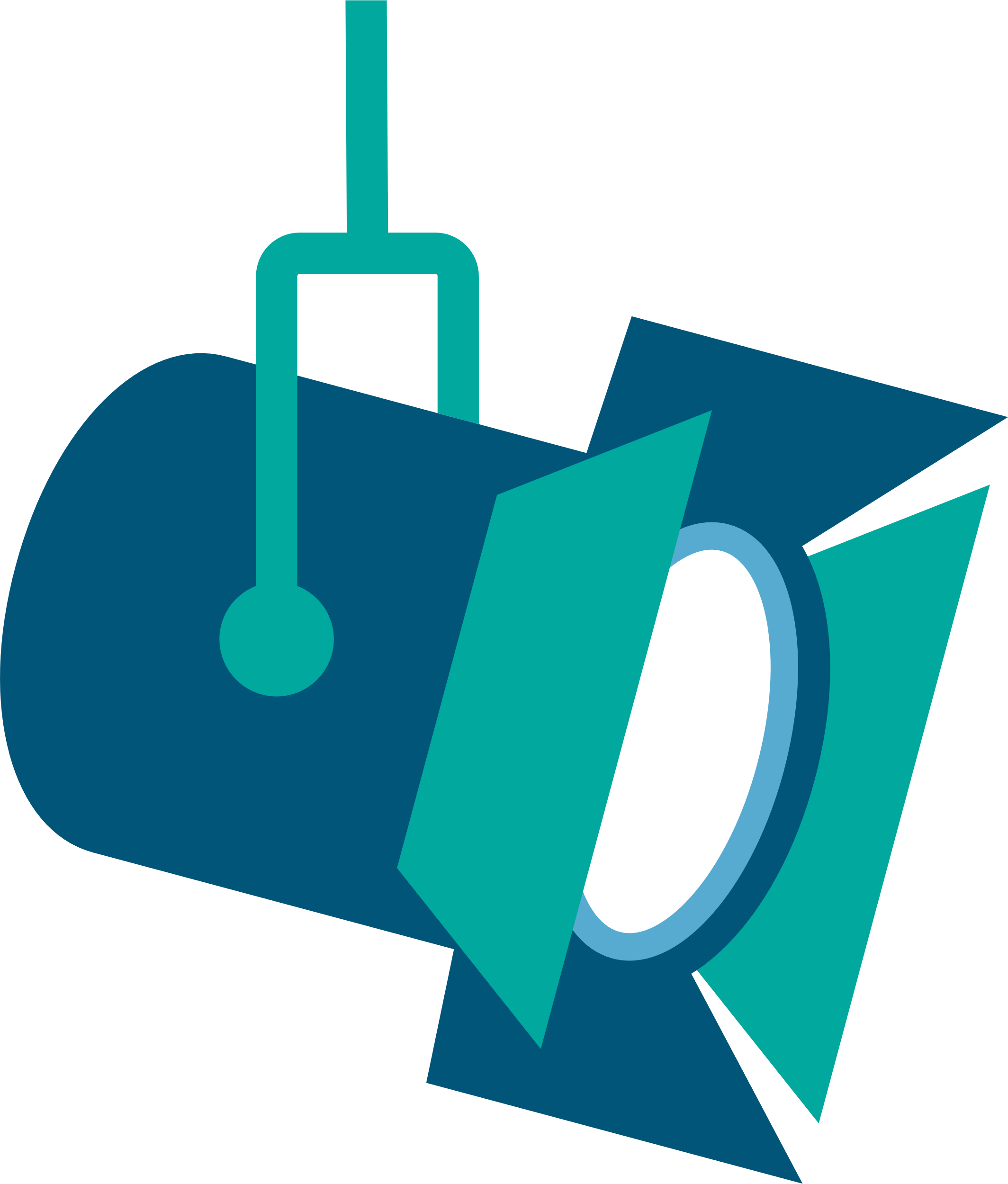 Strategy Spotlight: Think–Alouds for Monitoring
A E I O U
Reflection Strategy
A = Adjective that comes to mind
E = Emotion elicited by the article
I = Interesting point
O = Oh!
U = Um????
Y = Why should think-alouds be used at all grade levels?
Article Discussion, Think Aloud Strategy
Read to discover how thinking aloud can help students monitor comprehension and understand concepts more clearly.
Respond to the article using the AEIOU reflection strategy.
Share reflections with your group.
https://www.teachervision.com/problem-solving/think-aloud-strategy
[Speaker Notes: Article
“Think Aloud Strategy”
https://www.teachervision.com/problem-solving/think-aloud-strategy
Note: This article is not part of the handouts and will need to be accessed from the original website. Presenters can create a QR code, refer to link on slide, or print copies prior to the training. 

To Know/To Say
Think-alouds can be used to model comprehension processes such as making predictions, creating images, and linking information in text with prior knowledge. When learners monitor their learning by thinking aloud, they help to clarify and solidify their understanding of concepts.

To Do
After briefly introducing think-alouds and their benefits, participants will read the Think Aloud Strategy and use the AEIOU reflection activity to debrief the article and share thoughts with their group.

References
Fogarty, R., & Pete, B. M. (2020). Metacognition: The neglected skill set for empowering students. Solution Tree Press.

TeacherVision. (n.d.). Think aloud strategy. https://www.teachervision.com/problem-solving/think-aloud-strategy]
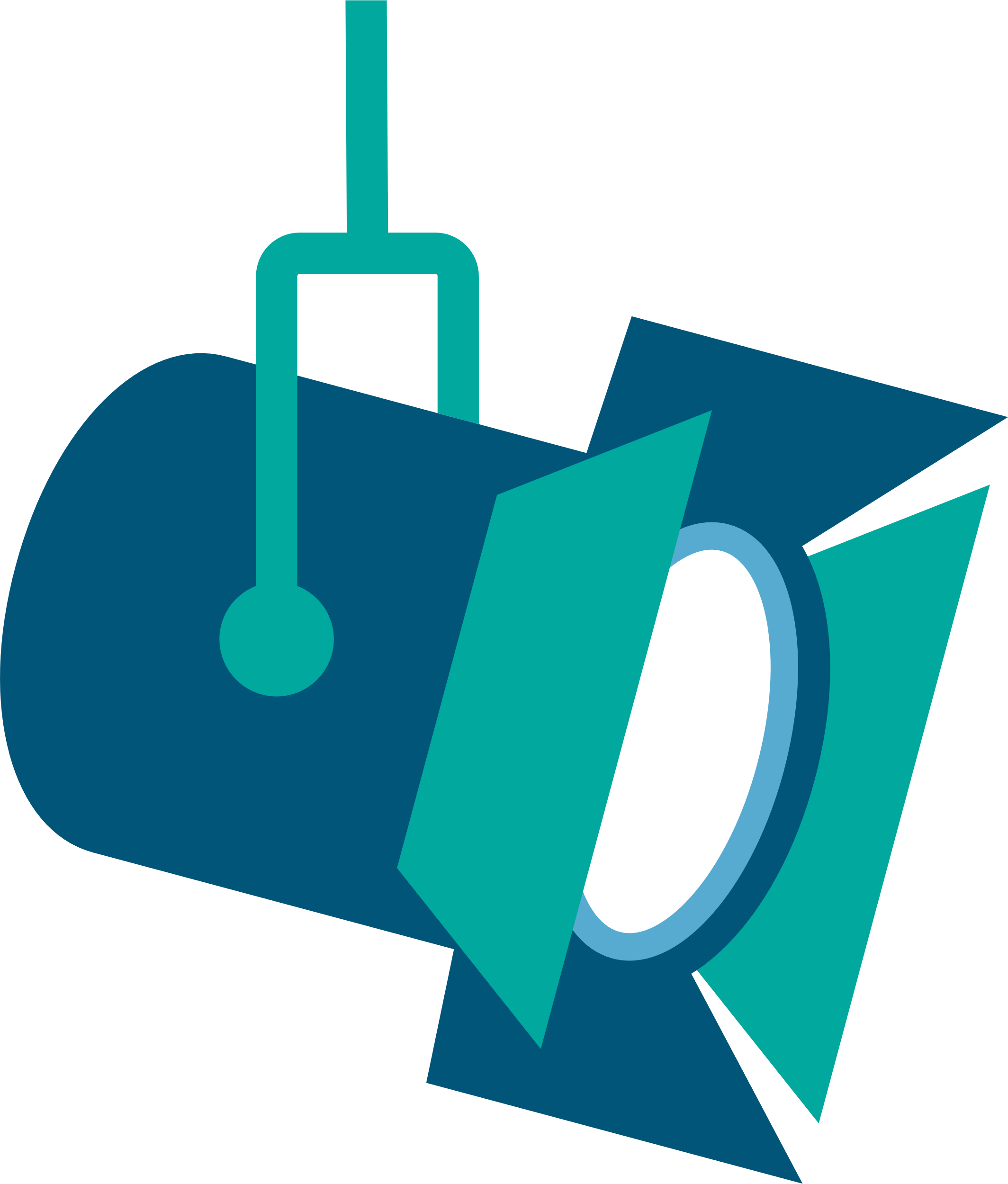 Strategy Spotlight: Recovery Strategies
What?  
Actions taken to recover, recapture, or rethink once the learner is aware learning has gone off track

Why?
Bridges learning from one moment to the next

How?
Awareness of mistakes or gaps in learning
Explicit instruction on recovery strategies inherent to the discipline
(Fogerty & Pete, 2020)
[Speaker Notes: To Know/To Say/To Do
Read and expand on slide.
Recovery strategies are actions taken to recover, recapture, or rethink an idea once the learner is aware learning has gone off track. 
When learners develop an awareness that concepts are becoming cloudy and there are gaps in their learning, the brain is triggered to recover the original thought and make adjustments.  
This can be done in all areas, but learners need explicit instruction on the different recovery strategies used for various disciplines.

Reference
Fogarty, R., & Pete, B. M. (2020). Metacognition: The neglected skill set for empowering students. Solution Tree Press.]
Recovery Strategy Examples
Reading
Refer to illustrations within a story to help understand an unfamiliar word
Math
Use mnemonics to recall steps in a process, such as the order of mathematical operations (PEMDAS)
Science
Create drawings within notes, such as sketching the process of osmosis in cells
Social Studies
Reflect on complex reading by summarizing a page in five or six sentences
(Fogerty & Pete, 2020)
[Speaker Notes: To Know/To Say/To Do
Here are a few examples of recovery strategies that can be used for various disciplines. Which of these have you used and what other recovery strategies might you use with learners to help them get back on track? Ask participants to make a list of recovery strategies they have used or seen used. Share with the group.

Optional video  
The Powerful Effects of Drawing on Learning (2:18 minutes)
https://www.edutopia.org/video/powerful-effects-drawing-learning

References
Edutopia. (2019, May 14). The powerful effects of drawing on learning. https://www.edutopia.org/video/powerful-effects-drawing-learning

Fogarty, R., & Pete, B. M. (2020). Metacognition: The neglected skill set for empowering students. Solution Tree Press.]
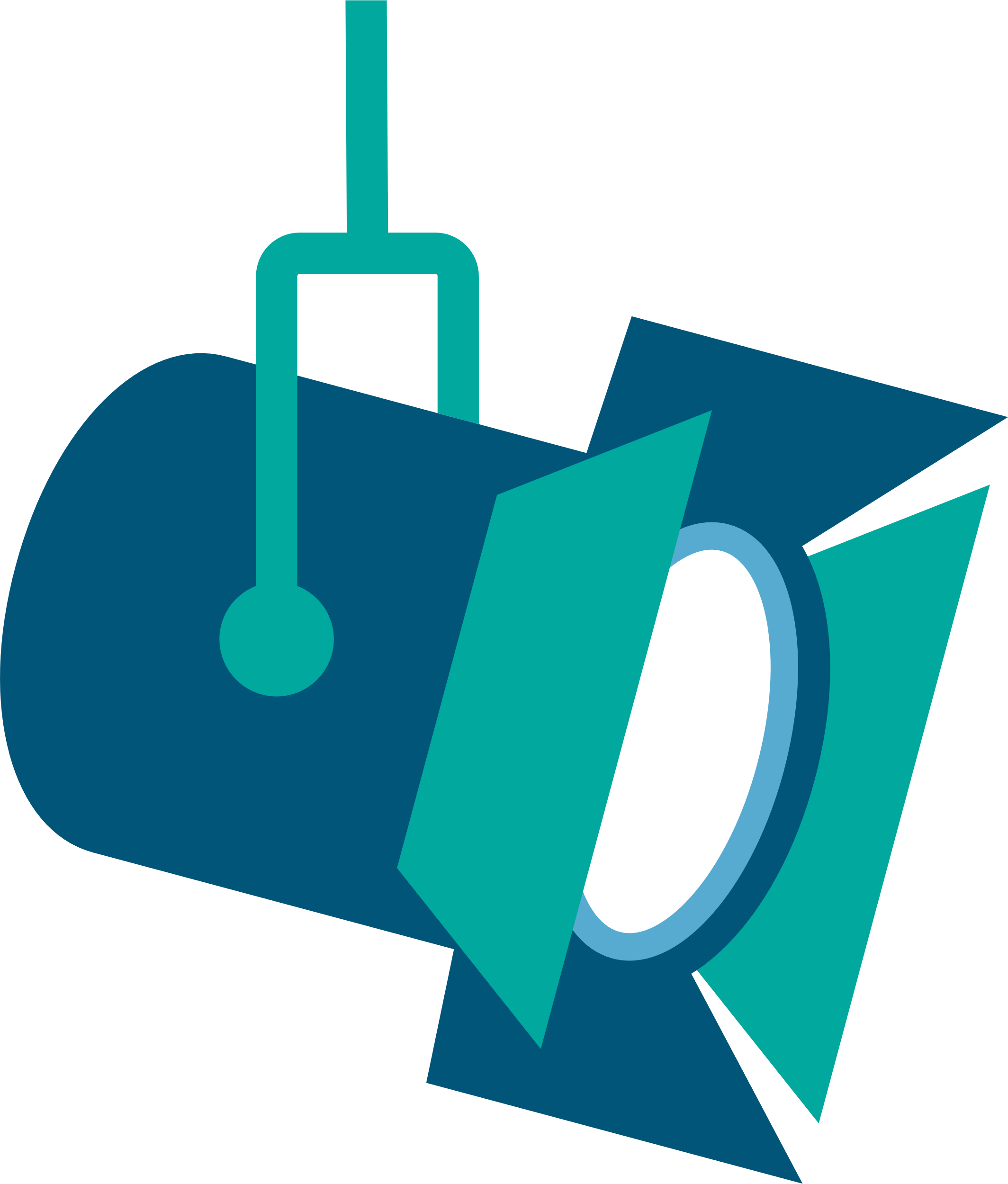 Strategy Spotlight: Generating Effective Questions
Question Prompts
Seeking evidence - “What makes you think that _____?”
Explaining - “What are some of the causes that led to _____?”
Relating ideas and opinions - “How does that compare to _____?”
Predicting - “What will you do next?”
Describing - “What did you observe happening?”
Clarifying - “What evidence is there to support what you are saying?”
Probing - “What are the consequences of that assumption?”
Questioning the question - “Why do you think I asked this question?”
(Finley, 2017)
[Speaker Notes: To Know/To Do/To Say
Designing and posing effective questions throughout the learning episode is an excellent strategy to help students monitor their thinking.
Questions should be strategic and planned. They should guide learners to engage deeply with the content, prompt them toward more clear understanding, and provide answers to help close gaps in learning. 
Discuss the importance of planning effective questions to help learners monitor their thinking.  
Review the sample question prompts. 
Ask participants to generate (and share) questions that would prompt thinking to clarify, probe, and to question viewpoints.
Additional question prompts and examples
Clarifying concepts: “How does this relate to what we have been talking about?”
Probing assumptions: “What would happen if…?
Questioning viewpoints and perspectives: “Why is it better than or different from…?”

Reference
Finley, T. (2017, August 14). Generating effective questions. Edutopia. https://www.edutopia.org/blog/new-classroom-questioning-techniques-todd-finley]
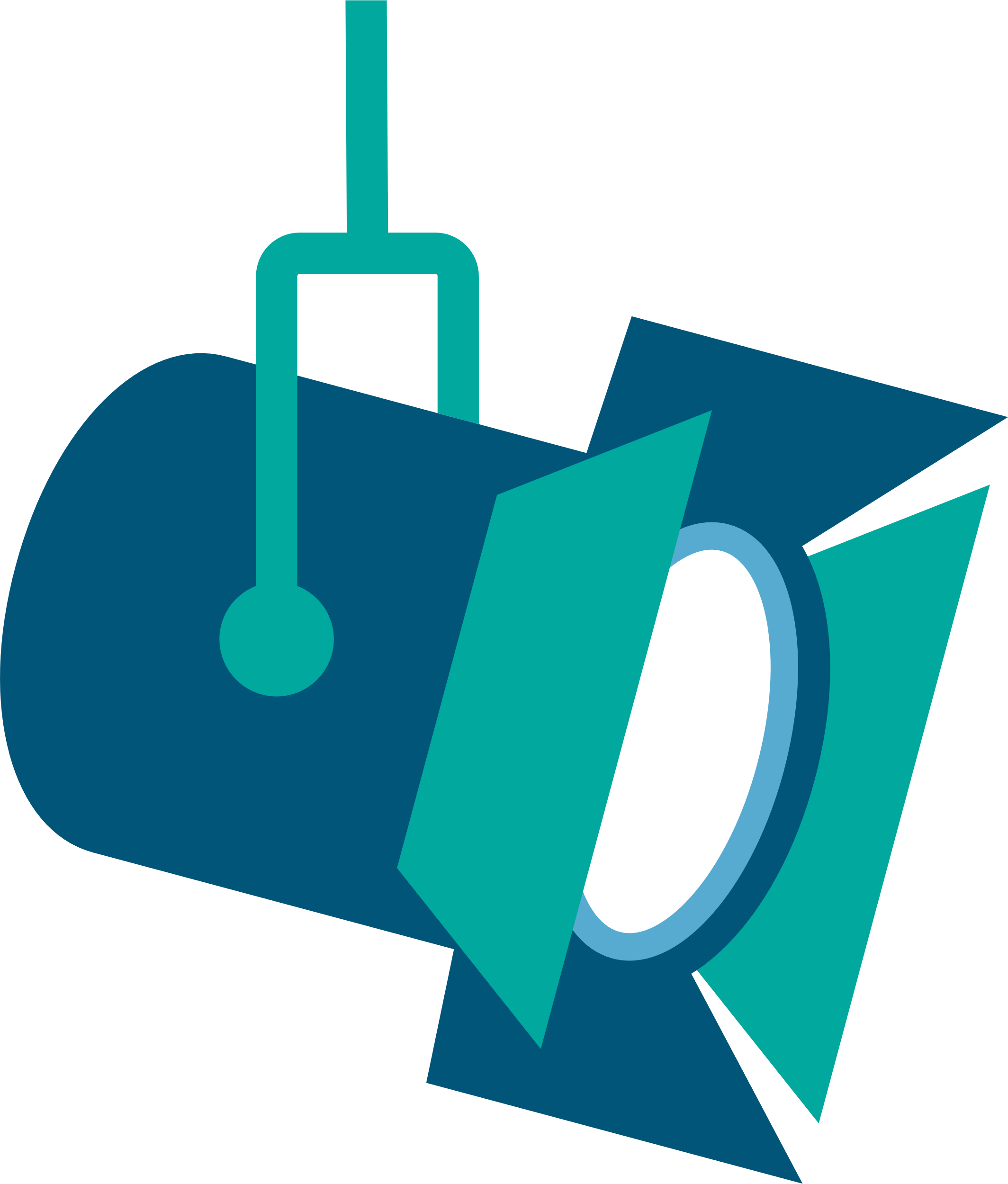 Strategy Spotlight: Cueing and Prompting
Article Discussion, Hierarchy of Cueing and Prompting
Let’s peer teach!
Study the article “Hierarchy of Cueing and Prompting”
Partner 1 teach cueing actions to Partner 2
Partner 2 teach prompting actions to Partner 1
Brainstorm ideas on how cueing and prompting is currently used in your classroom and how to enhance its use
(National Professional Resources, 2009)
[Speaker Notes: Handout 7
Hierarchy of Cueing and Prompting
https://www.nprinc.com/content/free-resources/RTI-Paraed-p111.pdf

To Know/To Say/To Do
Introduce cueing and prompting as effective metacognitive monitoring tools. 
Cueing and prompting are both strategies that can help students monitor their learning. Discuss the difference between the two.
Cues are subtle hints that only slightly interrupt the flow of cognitive activity to alert the learner to think about what is going on.  
Prompts are usually more direct and assist a student with the completion of a task.   
Both cues and prompts can be verbal, written, or visual images.  
Cueing and prompting are metacognitive prompting tools than should be used by educators to support students in making them more aware of their metacognitive thinking and reflection. 
Students should also learn how to use cues and prompts to support the reflective thinking of peers.
Article Discussion
Have participants work with a partner. 
First, ask them to access Handout 7 Hierarchy of Cueing and Prompting.  
Next, have them partner teach as explained on the slide.  
Finally, ask participants to brainstorm and share ways cueing and prompting are currently used in their classrooms and how their use can be enhanced.

References
Fogarty, R., & Pete, B. M. (2020). Metacognition: The neglected skill set for empowering students. Solution Tree Press.

National Professional Resources, Inc. (2009). Hierarchy of cueing and prompting. https://www.nprinc.com/content/free-resources/RTI-Paraed-p111.pdf]
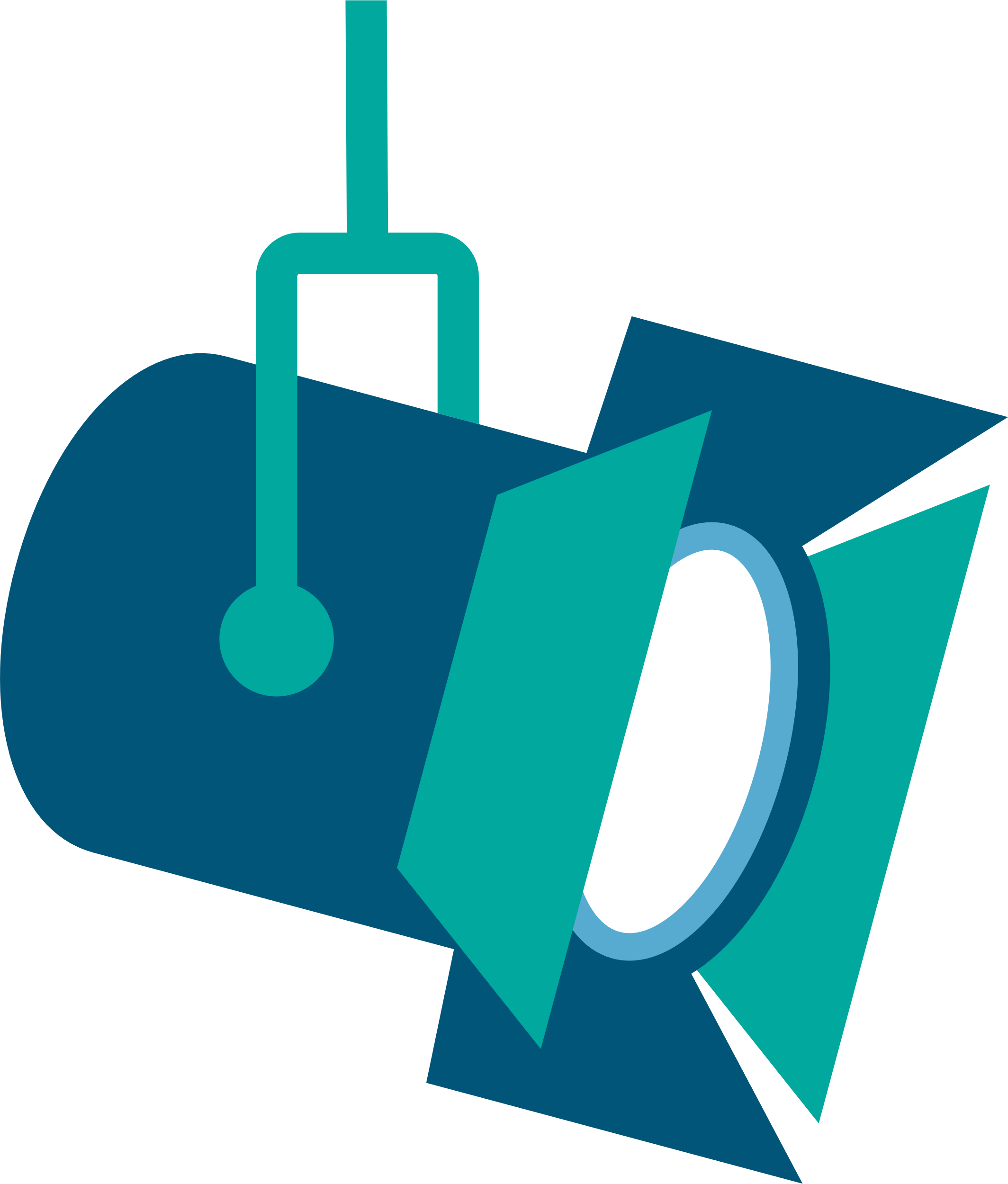 Strategy Spotlight: Instant Replay (Self-Recording, Audio or Video)
Why?
Provides an instant replay that enables learner to reflect metacognitively on previous words and actions

How?
Examining and analyzing dialogues, conversations, and recorded actions through the use of electronic devices
(King & Levan, 2016)
[Speaker Notes: To Know/To Say
Audio and video recordings are an effective strategy for monitoring cognition. 
Recordings are like listening to or seeing an instant replay. 
They are powerful tools that allow learners to step back from the cognitive interaction of the moment and reflect metacognitively about what took place. 
By playing back dialogues, conversations, and reviewing recorded actions, learners can examine and analyze recent interactions.  
When students can hear and/or see themselves and have a “second look” almost immediately, they become more skillful in their metacognitive reflections.

Reference
King, M., & LeVan, K.S. (2016, July 18). 4 Ways audio recording can boost classroom learning. Edutopia. https://www.edutopia.org/discussion/4-ways-audio-recording-can-boost-classroom-learning]
Instant Replay (Self-Recording, Audio or Video)
Article Discussion, 4 Ways Audio Recording Can Boost Classroom Learning
Discussion Questions
Which of the audio recording techniques can be used for monitoring a learner’s thinking?
How might the use of audio or video recording be used in your classroom to help regulate metacognitive thinking?
https://www.edutopia.org/discussion/4-ways-audio-recording-can-boost-classroom-learning
[Speaker Notes: Article
4 Ways Audio Recording Can Boost Classroom Learning
https://www.edutopia.org/discussion/4-ways-audio-recording-can-boost-classroom-learning
Note: This article is not part of the handouts and will need to be accessed from the original website. Presenters can create a QR code, refer to link on slide, or print copies prior to the training

To Know/To Say/To Do
As you read this Edutopia article, 4 Ways Audio Recording Can Boost Classroom Learning, think about which techniques are used for monitoring a learners’ thinking. Also think about how the use of audio or video recordings might be used in your classroom to help regulate metacognitive thinking.
Discuss the reflection questions in small groups or pairs. Share out ways audio or video recordings could be used in classrooms to help regulate metacognitive thinking. 
Also discuss the types of technology that might be used to make this process fast and efficient.

Optional Activity
Group discussions could be recorded and played back for participants to listen to so they can experience this strategy. This will provide them with new insights and reflections on their recent discussions.

Reference
King, M., & LeVan, K.S. (2016, July 18). 4 Ways audio recording can boost classroom learning. Edutopia. https://www.edutopia.org/discussion/4-ways-audio-recording-can-boost-classroom-learning]
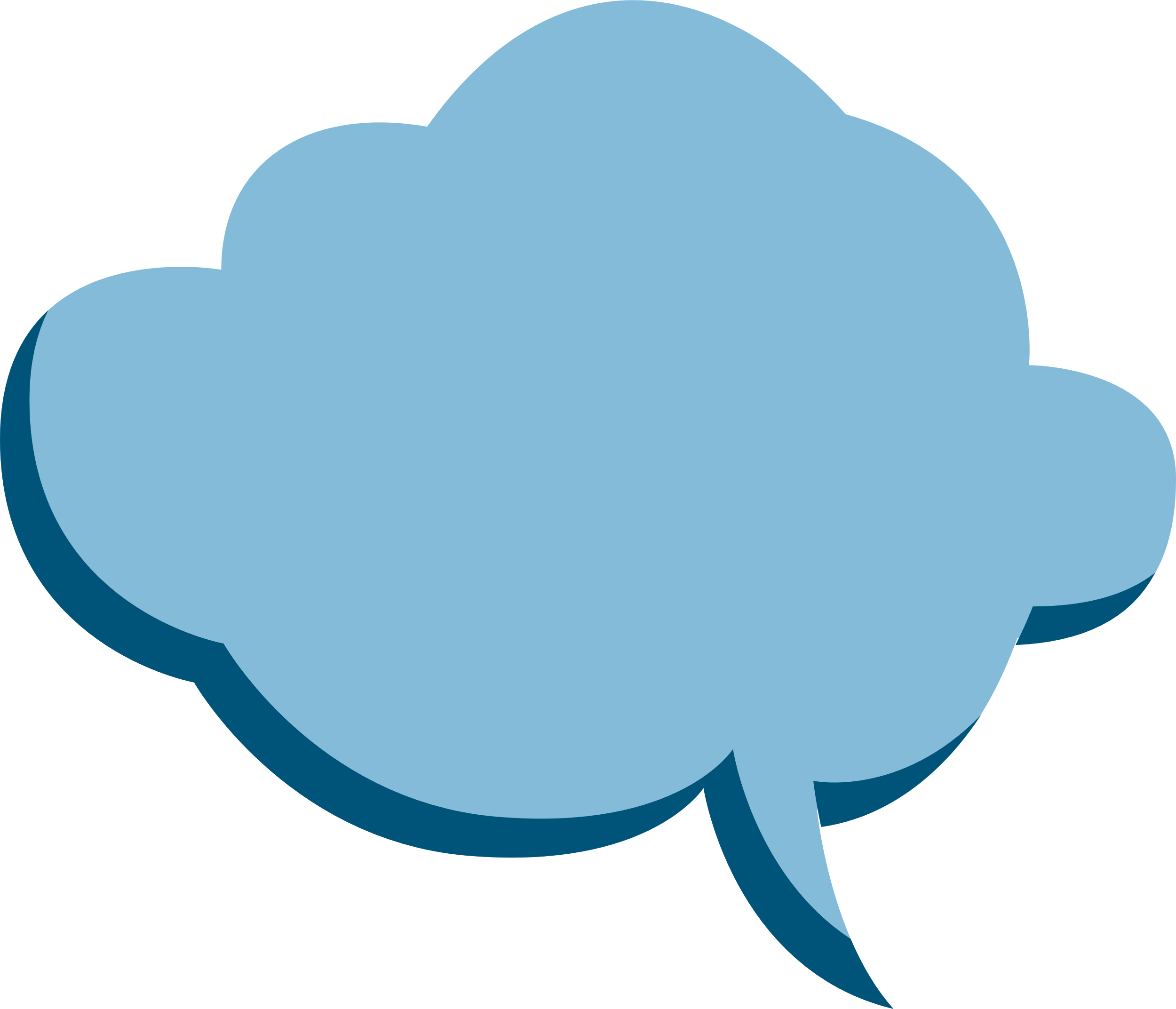 I am frustrated 
with this assignment. I need to breathe and think positive thoughts.
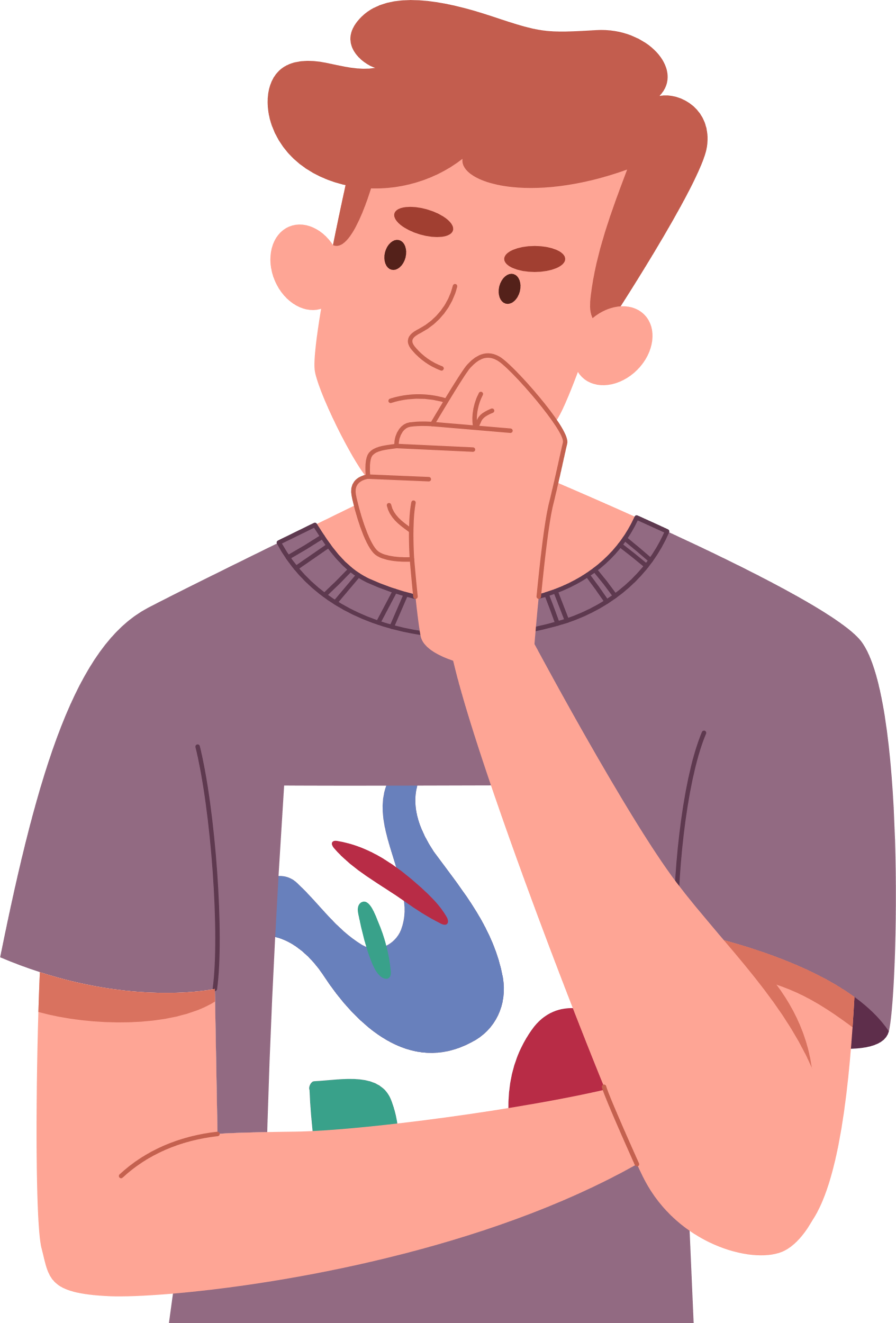 (Fogerty & Pete, 2020)
[Speaker Notes: To Know/To Say
Introduce the topic of controlling learning 
When engaging in tasks, students can be easily distracted by their thoughts and those around them. 
Controlling cognition includes processes such as managing attentional resources, inhibiting undesired responses, and constraining thoughts. 
Students who can control their cognition are able to ignore potential distractions, such as classmates’ conversations, and can keep their focus on the task at hand. 

Reference
Peteranetz, M. S. (2016). Fostering metacognition in K-12 classrooms: Recommendations for practice. The Nebraska Educator, 3. https://digitalcommons.unl.edu/cgi/viewcontent.cgi?article=1040&context=nebeducator]
Metacognitive Note Catcher
(adapted from Centre for Innovation and Excellence in Learning, 2017)
[Speaker Notes: Handout 4
Metacognitive Note Catcher

To Know/To Say
Before we move into the content for controlling learning, let’s take a minute to continue to reflect and record learning insights and notes again on our Metacognitive Note Catcher.

Reference
Centre for Innovation and Excellence in Learning. (2017, August). Teaching and Learning Handbook [PDF file]. Vancouver Island University. https://ciel.viu.ca/sites/default/files/web-aug-17-viu-new-faculty-handbook-print.pdf]
Purposes and Benefits of Controlling
Enables one to ignore distractions
Restrains one from responding to distracting stimuli
Helps one stay focused on the task or goal
(Peteranetz, 2016)
[Speaker Notes: Know/To Say/To Do
Review slide content. Controlling is the cognitive ability to stay focused on the learning task or goal. Learners can control their metacognitive thinking by ignoring distractions and refraining from responding to negative stimuli. By developing self-regulation strategies that help to “control” thoughts and actions, learners keep themselves focused and on track to more easily reach their desired learning goals. 

Reference
Peteranetz, M. S. (2016). Fostering metacognition in K-12 classrooms: Recommendations for practice. The Nebraska Educator, 3. https://digitalcommons.unl.edu/cgi/viewcontent.cgi?article=1040&context=nebeducator]
Self-Questions for Controlling
Am I distracted, anxious, frustrated? Why?
What self-regulation strategies should I use?
Am I practicing positive self-talk?
Am I being mindful? (In the present?)
Am I aware of how my actions are affecting others?
(Peteranetz, 2016)
[Speaker Notes: Know/To Say/To Do
Review and discuss the questions learners should ask themselves to stay focused.

Reference
Peteranetz, M. S. (2016). Fostering metacognition in K-12 classrooms: Recommendations for practice. The Nebraska Educator, 3. https://digitalcommons.unl.edu/cgi/viewcontent.cgi?article=1040&context=nebeducator]
Mindfulness and Self-Regulation
Mindfulness is being aware of your current emotions, body, and what is happening around you.

Self-regulation is being in control of how you act and/or respond.
(Peteranetz, 2016)
[Speaker Notes: To Know/To Say
Students must remain on task while engaging in learning activities. As stated on the previous slide, they must ignore distractions, control their thoughts, and refrain from responding to negative stimuli. Being mindful and using self-regulation strategies helps students accomplish this. For some students, being mindful and using self-regulating strategies comes naturally, for others, these skills must be taught. When students recognize they are becoming less regulated, they can employ self-regulation strategies to better help manage their feelings and maintain focus on the task at hand.  

Reference
Peteranetz, M. S. (2016). Fostering metacognition in K-12 classrooms: Recommendations for practice. The Nebraska Educator, 3. https://digitalcommons.unl.edu/cgi/viewcontent.cgi?article=1040&context=nebeducator]
Mindfulness and The Brain
Increased
Self- Control
Improved Academic Performance
Improved Attention
Span
The Brain
The Brain
Increased Resilience
Lowered
Stress and Anxiety
(Waterford, 2019)
[Speaker Notes: To Know/To Say/To Do
This diagram illustrates the effects of being mindful.

According to brain imaging research, practicing mindfulness can alter brain structure in a way that can improve a student’s reaction to stress. It thickens the cerebral cortex, which is responsible for perception and reasoning, and increases blood flow in the brain. Being mindful leads to increased self-control; improved attention span; lowered stress and anxiety levels; and increased resilience.  These positive changes equal improved academic performance.

Reference
Waterford. (2021, October 22). 51 Mindfulness exercises for kids in the classroom. https://www.waterford.org/resources/mindfulnes-activities-for-kids/]
Self-Regulation Strategies
Meditation
Self check-ins
Deep breathing
Relaxing muscles
Positive self-talk
Squeezing a stress ball
Writing feelings down
Slowly counting backwards
(Kuypers, 2011)
[Speaker Notes: To Know/To Say
Self-regulation is being in control of how you act and respond. These strategies can help learners take control of their thinking and learning.
Meditation – focusing all your attention on one thought or sensation. It allows the mind to empty and become still, which increases self-awareness and can help regulate one’s response to stress and anxiety
Self Check-in - assessing feelings, “getting a handle” on oneself
Deep breaths - lower the blood pressure and helps to relax oneself
Relaxing muscles - helps to relieve physical tension, which can help reduce stress and anxiety
Positive self-talk - is encouraging, unlike negative self-talk
Squeeze a stress ball - when released, the muscles relax
Write feelings down - helps with awareness of emotions and can help with processing them
Slowly counting backwards - helps to calm yourself down

Note
If participants need more information about using these strategies, see the Coaching Companion for Metacognition, Essential Function 2.

References
Kuypers, L. (n.d.). How to support self-regulation across disciplines. Crisis Prevention Institute. https://platform.crisisprevention.com/CPI/media/Media/download/PDF_SRAD.pdf

Kuypers, L. (2011). The zones of regulation: A curriculum designed to foster self-regulation and emotional control. Think Social Publishing.]
Activity: Find Someone Who…
Using Handout 8, roam the room and find others to chat with who have used/taught these self-regulation strategies.
On your handout, jot down a brief summary of how the strategy was used
Discuss benefits of using the strategy
Share any new strategies you have tried for self-regulation
63
[Speaker Notes: Handout 8
Find Someone Who…. Uses Self-Regulation Strategies

To Know
This activity provides an opportunity for participants to share self-regulation strategies they have used or taught.

To Do
Provide a handout to each participant. Ask them to “Roam the Room” and find someone who has used or taught students to use one of the self-regulation strategies on the handout.  
Partners will take turns jotting down a brief summary on how the strategy was used on their handout. 
Benefits of the strategy should also be discussed.  
Participants will continue to find other partners until either time is up or their handout is completed.]
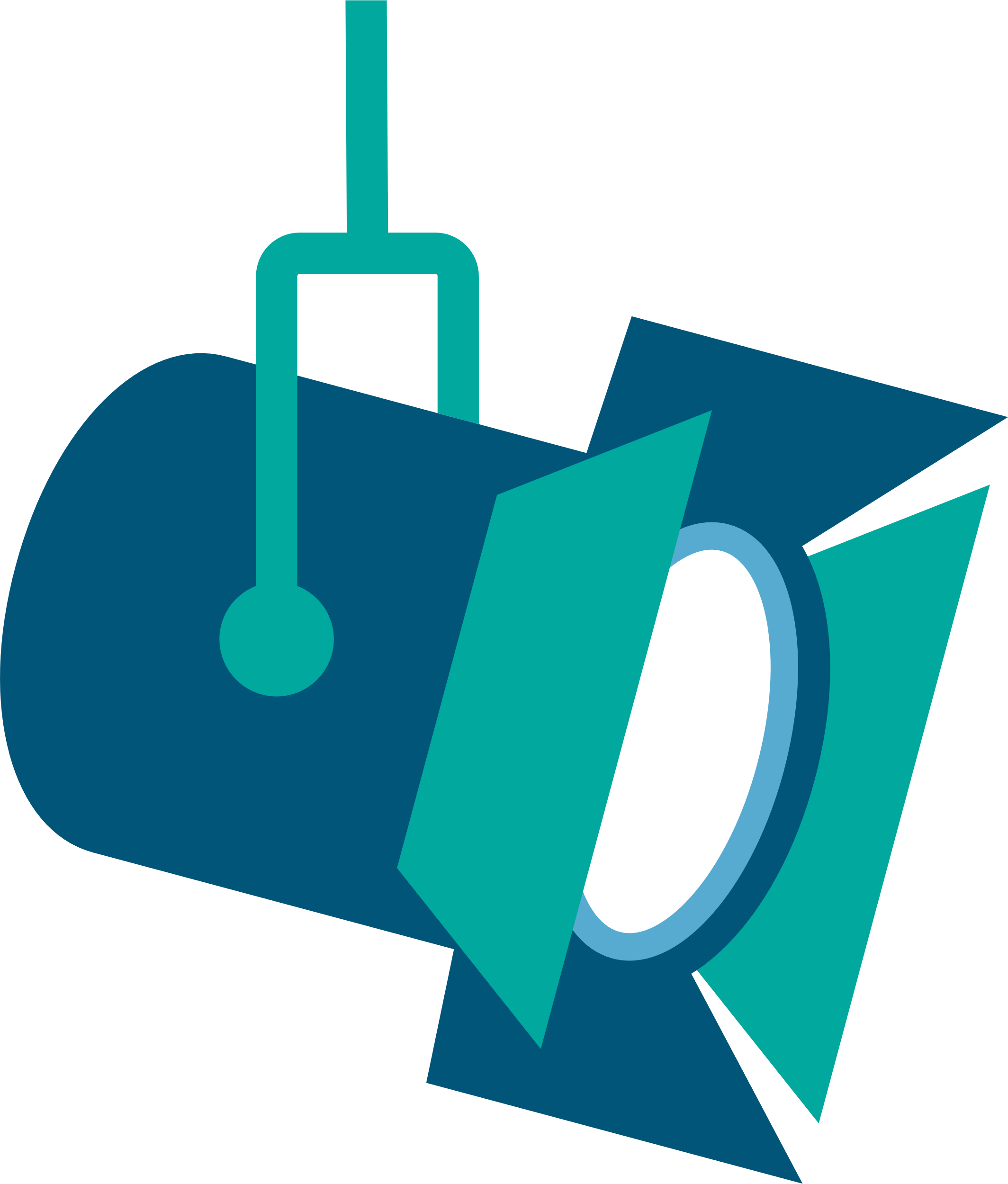 Strategy Spotlight: Identifying Emotions
Knowing their current emotional state can help students with the following. 
Move toward more independent regulation
Build a common vocabulary that makes identifying feelings and states of alertness easier to talk about, think about, and regulate 
Make decisions that do not interfere with their learning
(Kuypers, 2011)
[Speaker Notes: To Know/To Say
Feelings are complicated. They come in different sizes, intensities, and levels of energy that are unique within our brains and bodies. 

When students can talk about, think about, and regulate their emotions they can make decisions that do not interfere with their learning. 

Identifying Emotions helps students with the following.
Identify their feelings and levels of alertness
Develop effective regulation tools
Learn when and how to use effective regulation tools
Understand how their behaviors influence other’ thoughts and feelings
Problem-solve positive solutions
Understand their feelings in context

To Do
Introduce the concept of identifying emotions as a strategy. The next slide provides an example of a framework that could be used. 

Reference
Kuypers, L. (2011). The zones of regulation: A curriculum designed to foster self-regulation and emotional control. Think Social Publishing.]
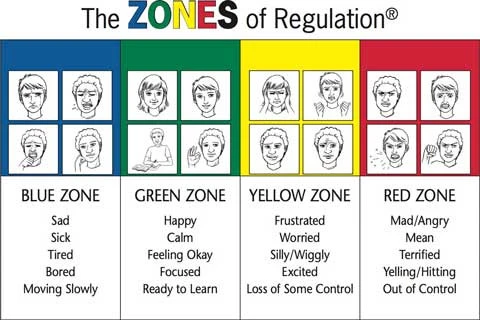 The ZONES of Regulation
BLUE ZONE
Sad
Sick
Tired
Bored
Moving Slowly
GREEN ZONE
Happy
Calm
Feeling Okay
Focused
Ready to Learn
YELLOW ZONE
Frustrated
Worried
Silly/Wiggly
Excited
Loss of Some Control
RED ZONE
Mad/Angry
Mean
Terrified
Yelling/Hitting
Out of Control
(Kuypers, 2011)
[Speaker Notes: To Know/To Say
The Zones of Regulation is one program that organizes feelings, states of alertness, and energy levels into four colored zones – blue, green, yellow, and red. 
The simple, common language and visual structure of The Zones of Regulation helps make the complex skill of regulation more concrete for learners and those who support them. 
Students learn to regulate zones to meet their goals and task demands, as well as support their overall well-being.  
Students can identify their current zone and work toward moving into the green zone where they are ready to learn. 
The Zones of Regulation is also a helpful communication tool between teacher and learners so support can be provided. 
Red - extremely heightened states of alertness and intense emotions
Yellow - heightened state of alertness and elevated emotions, however has more control then in red
Green - calm state of alertness, where optimal learning occurs
Blue - low states of alertness and down feelings

Ask participants to identify other programs that could be used for the same purpose. 
 
Reference
Kuypers, L. (2011). The zones of regulation: A curriculum designed to foster self-regulation and emotional control. Think Social Publishing.]
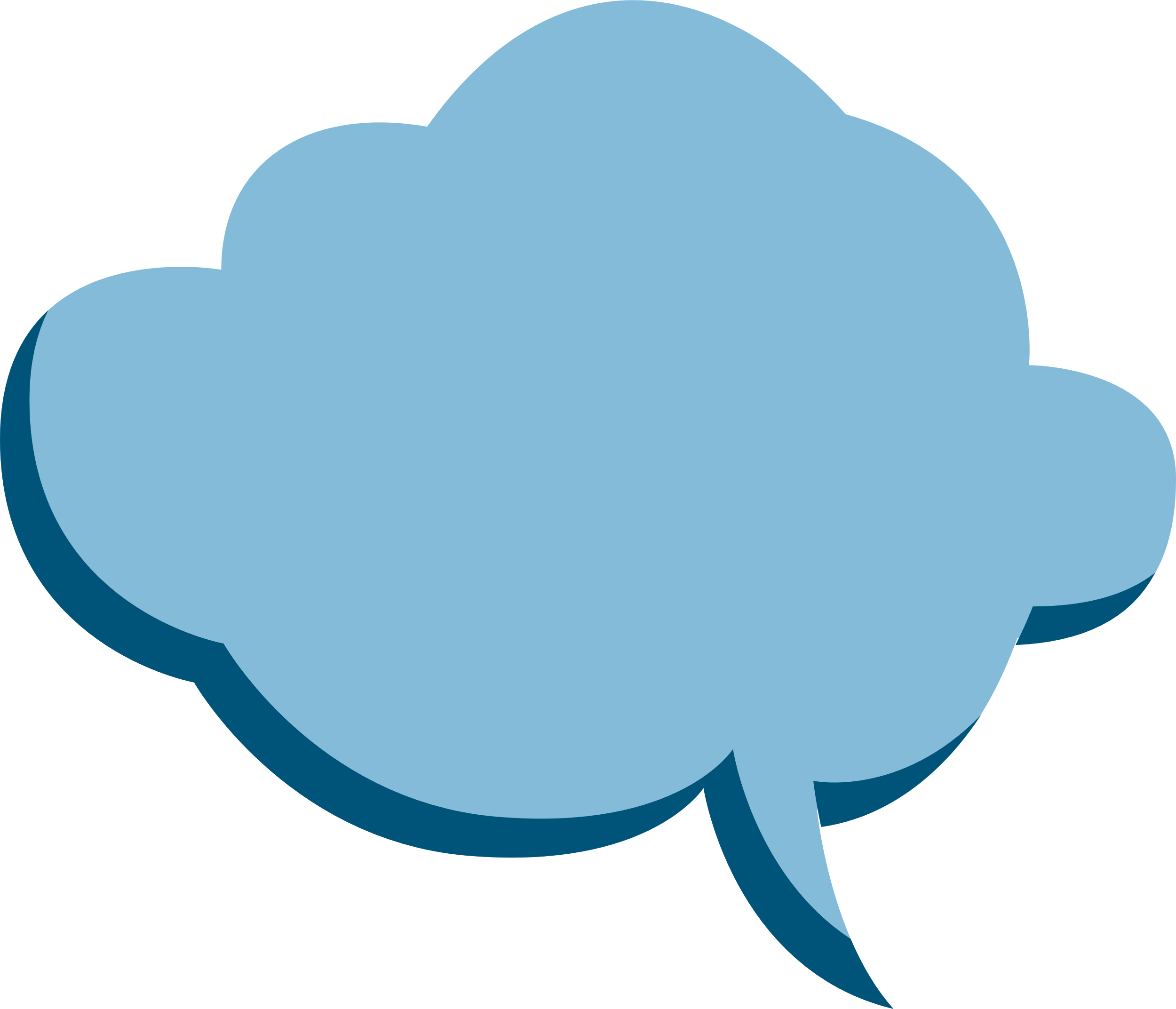 Did that strategy I used work? Yes, I got my best grade ever!
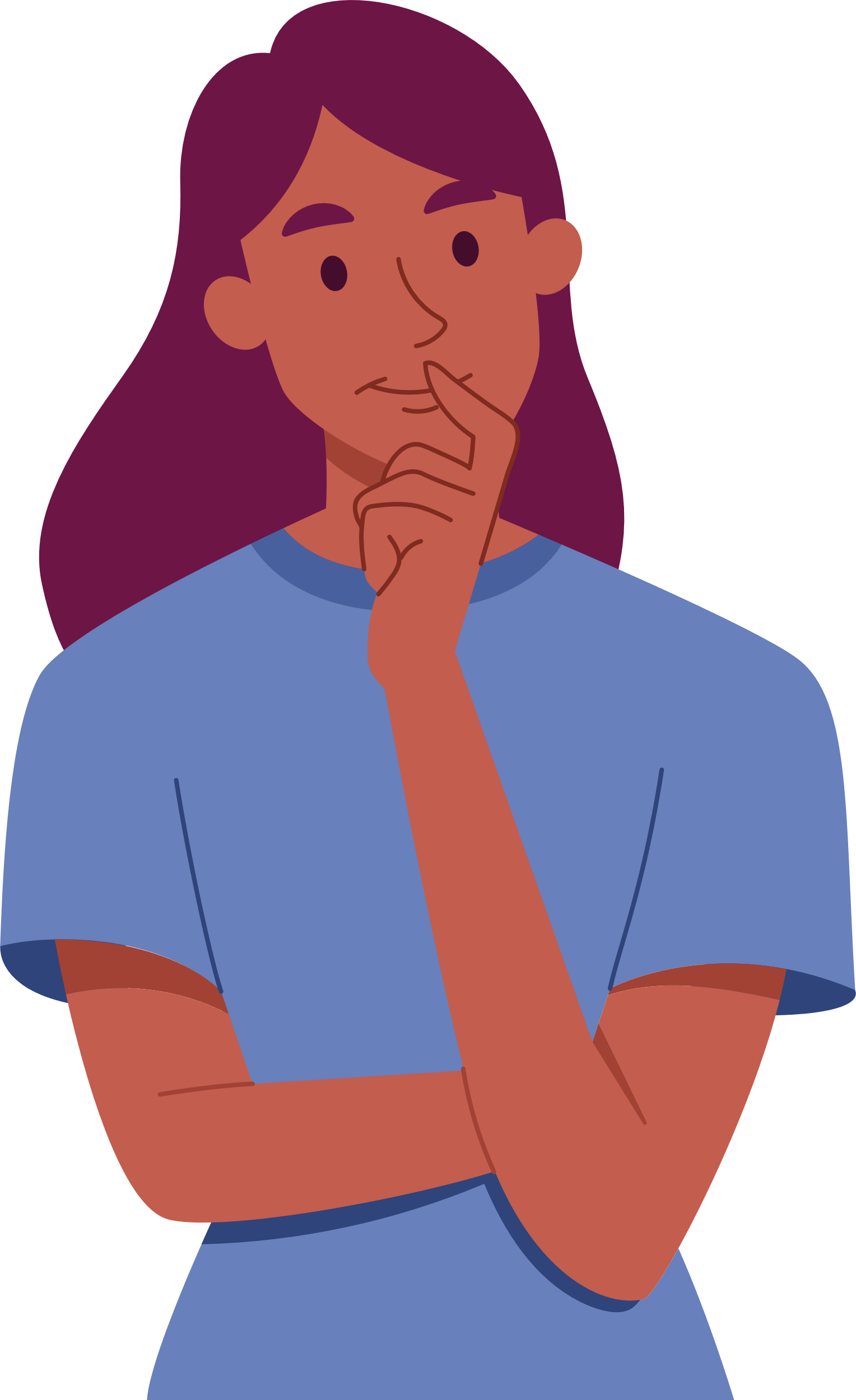 (Fogerty & Pete, 2020)
[Speaker Notes: To Know/To Say
Evaluating learning is reflecting on the learning; determining if the intended learning has been accomplished.

Reference
Fogarty, R., & Pete, B. M. (2020). Metacognition: The neglected skill set for empowering students. Solution Tree Press.]
Metacognitive Note Catcher
(adapted from Centre for Innovation and Excellence in Learning, 2017)
[Speaker Notes: Handout 4
Metacognitive Note Catcher

To Know
The Metacognitive Note Catcher, Handout 4, is the reflection tool that was introduced previously. Participants will now reflect and record learning insights and notes once again.

To Say
As we near the end of the presentation, you will once again have the Note Catcher, Handout 4, to use as a reflection tool and write notes on.

Reference
Centre for Innovation and Excellence in Learning. (2017, August). Teaching and Learning Handbook [PDF file]. Vancouver Island University. https://ciel.viu.ca/sites/default/files/web-aug-17-viu-new-faculty-handbook-print.pdf]
Purposes and Benefits of Evaluating
Enables learners to check their comprehension
Allows students to track progress toward goals
Helps determine if strategies used were effective
Provides opportunities to reflect on other strategies that could be used
Supplies feedback for needed revisions and refinements
Helps prevent time consuming backtracking
(Fogerty & Pete, 2020)
[Speaker Notes: Know/To Say
Evaluative thinking is assessing what you know and how and why you know it. It involves being able to generalize those skills and strategies for transfer and use into diverse situations. The process of evaluating allows learners to determine if the strategies they employed were effective, if they comprehended the intended learning, and if not, what different strategies should be utilized. Possible revisions and refinements are identified. The process of evaluation also helps to prevent time consuming backtracking.

Reference
Fogarty, R., & Pete, B. M. (2020). Metacognition: The neglected skill set for empowering students. Solution Tree Press.]
Self-Questions that Evaluate
What did I learn?       
Is there something I still don’t understand?
Did I complete the task?  
How well did I do?       
How can it be improved? 
How has my thinking changed?          
What could have been done differently?  
What different strategies could have been used?
(Fogerty & Pete, 2020)
[Speaker Notes: To Know/To Say/To Do
These are questions learners must ask themselves as they evaluate their learning.  

What other questions might learners pose to themselves during the evaluation phase?]
Evaluation Strategies
The following evaluation strategies help students reflect on and assess what they have learned and provide feedback for making necessary revisions and refinements.
Oral or written prompts (big idea, muddiest point, one-minute paper)
Self-reflection tools (traffic lights, exit tickets, journaling, checklists, concept maps)  
Portfolios and student-led conferences
Exam wrappers
(Fogerty & Pete, 2020)
[Speaker Notes: To Know/To Say
Discuss the purpose of evaluation strategies and then review those listed on the slide. 

To Do
Encourage participants to discuss ones they have used and to explain and clarify strategies listed that others are not familiar with.

Reference 
Fogarty, R., & Pete, B. M. (2020). Metacognition: The neglected skill set for empowering students. Solution Tree Press.]
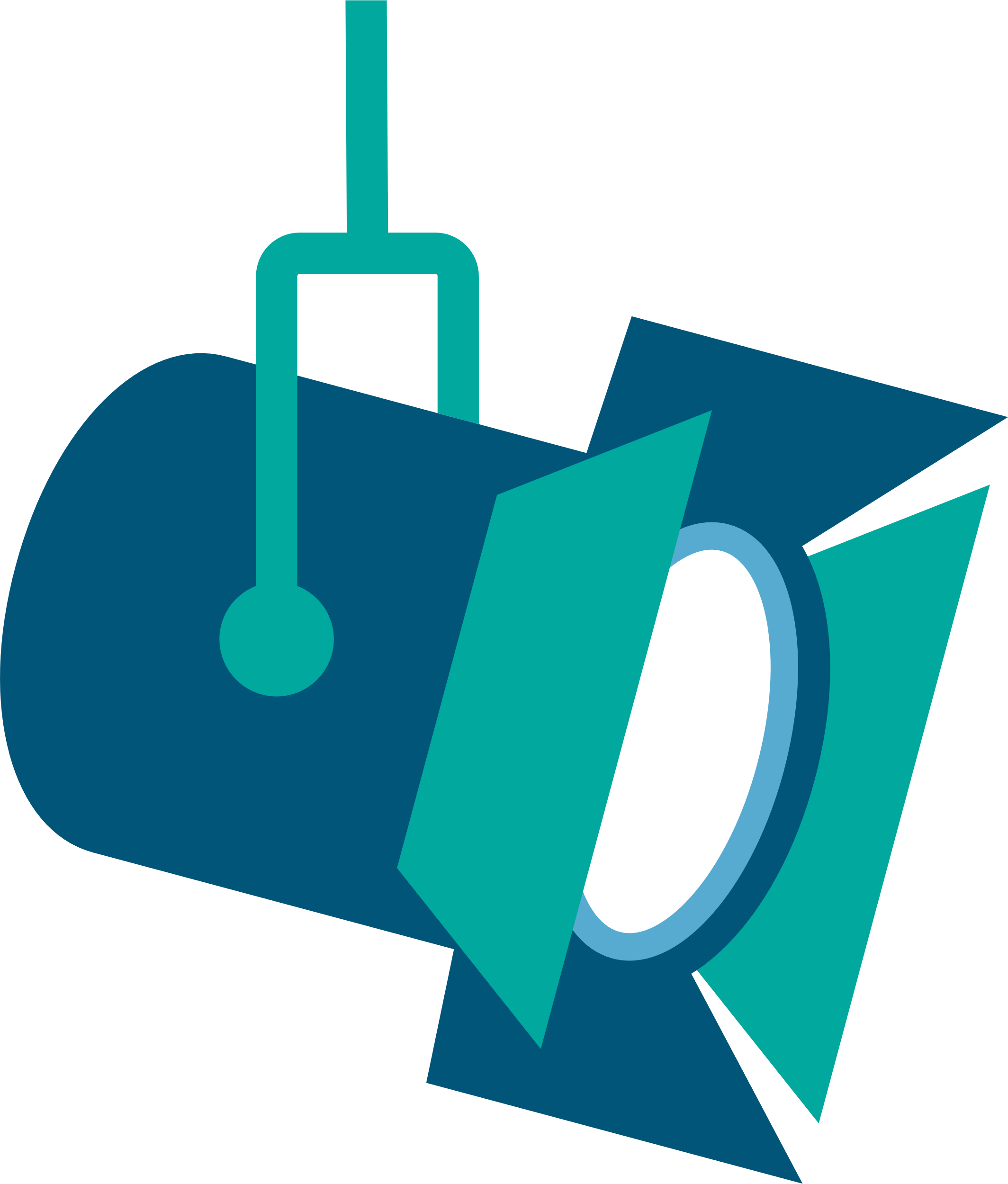 Strategy Spotlight: Question Prompts for Self-Evaluating
Bio Lab Experiment: The Microscope
(Fogerty & Pete, 2020)
[Speaker Notes: To Know/To Say
These reflective questions that include purpose, strengths, weaknesses, and needed support cause students to think back over their completed work and assess their learning.  
They are easy to remember since they are worded conversationally and can be applied to most any grade level or content.  
This example shows the reflective prompts and responses when used for a high school biology lab.  
These four questions help learners look “within,” they provoke insight into one’s  thinking, learning, and next steps.

To Do
Discuss the purpose and benefits of using question prompts for self-evaluation. Review the example on the slide.

Reference
Fogarty, R., & Pete, B. M. (2020). Metacognition: The neglected skill set for empowering students. Solution Tree Press.]
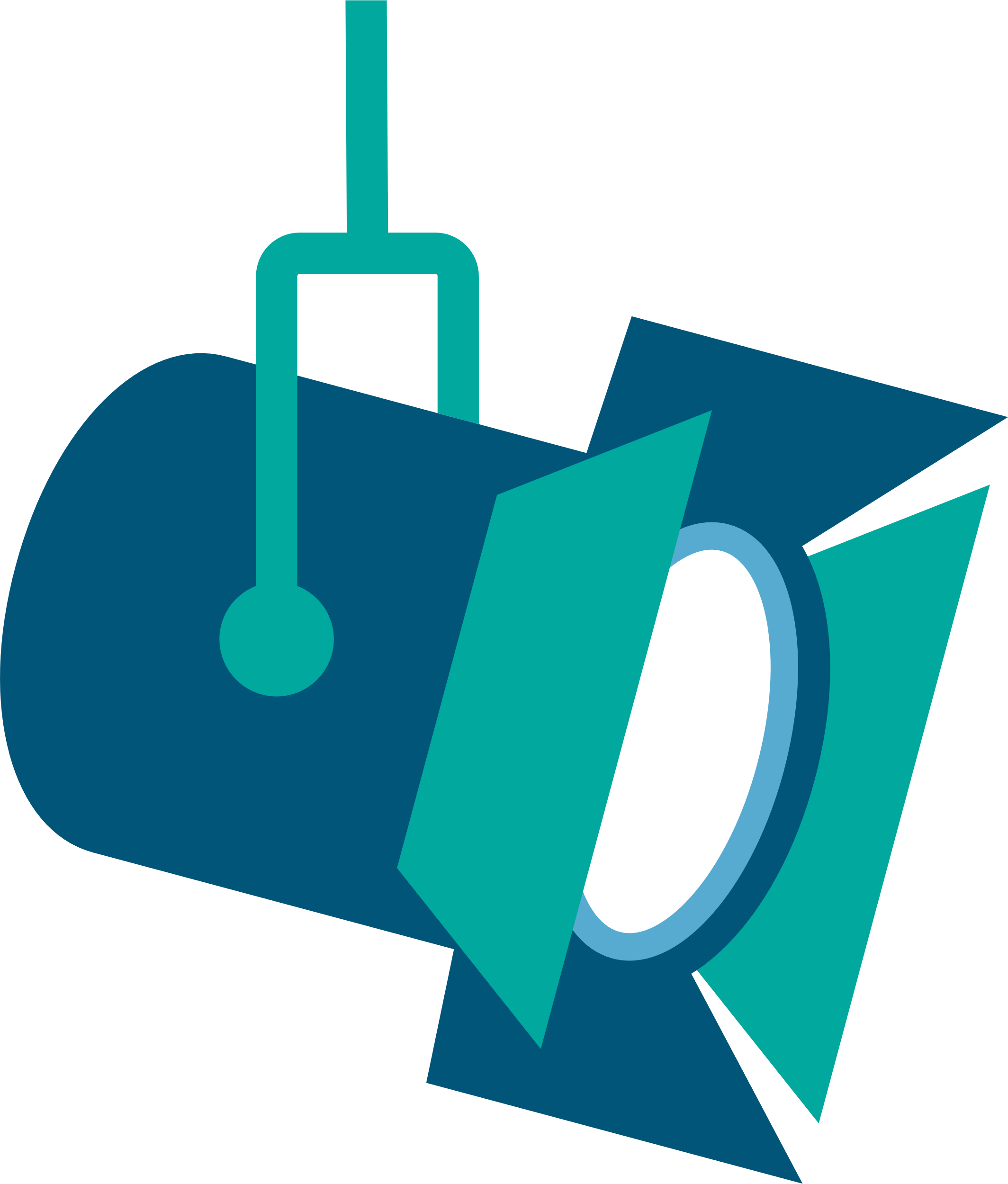 Strategy Spotlight: Reflective Journaling
Model journaling for students
Make reflective journaling a routine
Let students personalize their journals
Provide journal prompts
Did I reach my goals?
What was easiest for me to learn this week, and why?
What was most challenging for me to learn, and why?
Which study strategies worked well?
Allow students to use a multimodal approach
Drawings
Photos
Charts and graphs
(Fogerty & Pete, 2020)
[Speaker Notes: To Know/To Say
Reflective journals serve as reflection and evaluation tools and foster a greater understanding of new ideas. Learners can use journaling opportunities to think deeper about new discoveries, recording personal observations and added research on most any topic.

To Do
Read and expand on key points listed on the slide.

References
Fogarty, R., & Pete, B. M. (2020). Metacognition: The neglected skill set for empowering students. Solution Tree Press.]
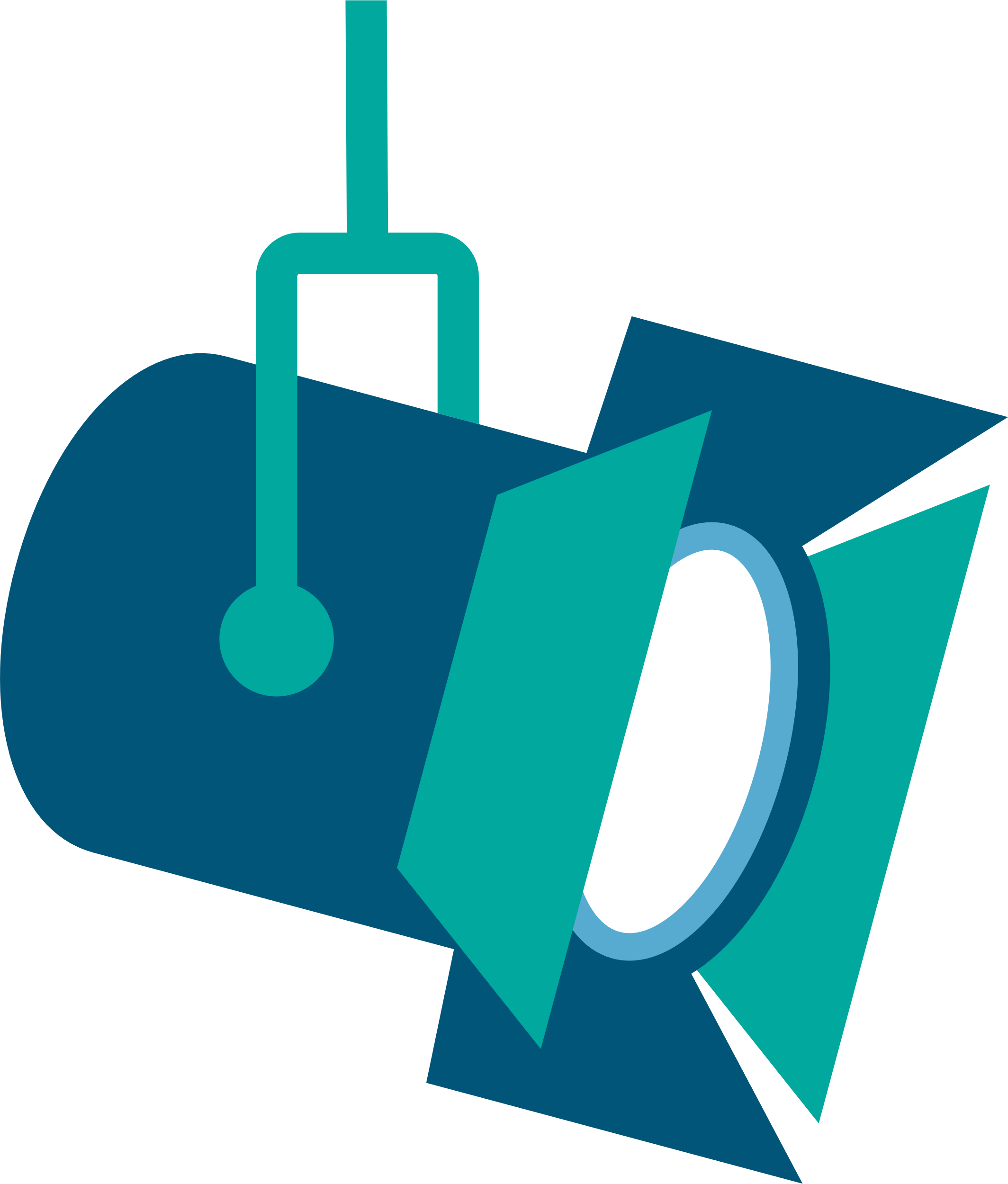 Strategy Spotlight: Exam Wrapper
An exam wrapper is a reflection tool used by students to examine test readiness and areas of learning needing improvement so specific strategies can be applied to improve outcomes of future assessments.
(Duquesne University, n.d.)
[Speaker Notes: To Know/To Say
Exam wrappers, post-test surveys, and error analysis exercises are useful tools to help students reflect on and learn from returned exams ensuring that they perform better on future assessments. All too often when students receive back a graded exam, they focus on a single feature - the score they earned. Although this focus on ‘the grade' is understandable, it can lead students to miss out on learning opportunities that assessments can provide. 

An exam wrapper is a reflection tool used by students to examine test readiness and areas of learning needing improvement so specific strategies can be applied to improve outcomes of future assessments.
To identify how student test preparation can be improved
To identify areas of learning where the student needs to improve
To target those areas with specific strategies and a plan for improvement
To give feedback to the instructor on how more instructional and test prep support can be provided
To improve learning outcomes

References
Fogarty, R., & Pete, B. M. (2020). Metacognition: The neglected skill set for empowering students. Solution Tree Press.

Duquesne University. (n.d.).  Help students learn from returned tests.  Center for Teaching.  Retrieved from  https://www.duq.edu/about/centers-and-institutes/center-for-teaching-excellence/teaching-and-learning-at-duquesne/exam-wrappers]
Exam Wrappers Sample Questions
How much time did you spend preparing for this exam? 
When and where did you do this preparation? 
What did you do during your preparation time? 
On what answers did you do best? Why?
What kinds of mistakes did you make on the exam? 
What concepts did you have trouble understanding? 
What formulas did you have trouble using?
What careless mistakes did you make? 
What were unclear expectations? 
Were you anxious? Why?
(Lovett, 2013)
[Speaker Notes: To Know/To Say
Review examples of exam wrapper questions and clarify for participants. 

Additional Resource
This link will take you to an article on exam wrappers and provides a template for building your own: https://www.clemson.edu/otei/resources/cognitive_exam-wrapper

References 
Marsha C. Lovett, (2013), “Make exams worth more than grades: Using exam wrappers to promote metacognition” in Using reflection and metacognition to improve student learning,]
Putting in All Together
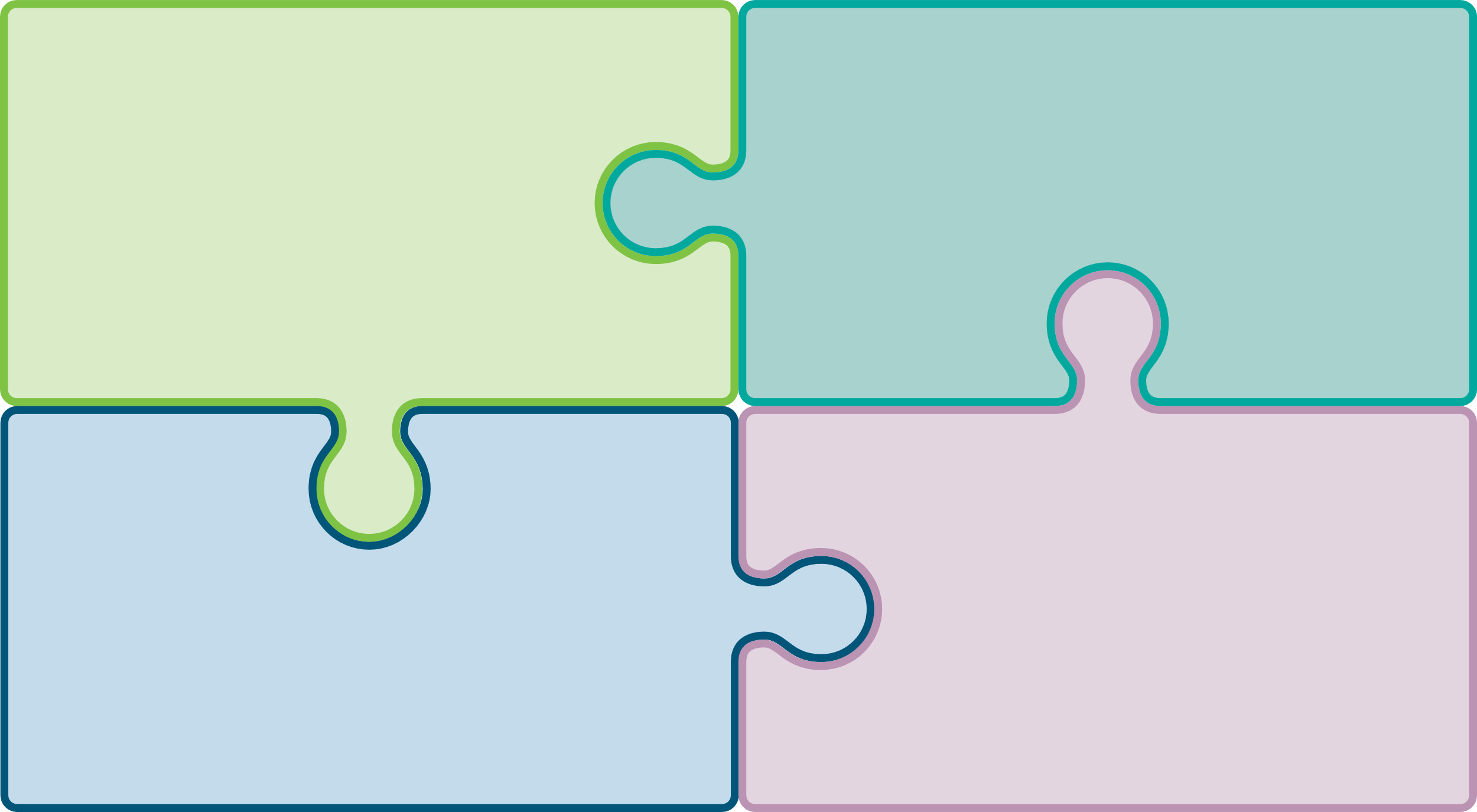 Planning
Monitoring
Evaluating
Controlling
[Speaker Notes: To Know/To Say
We will now see how this all fits together to help learners achieve their goals. On the next slide you will review each component of the “regulation of cognition” process that enables students to become metacognitive thinkers and take control of their own learning.

Reference
Peteranetz, M. S. (2016). Fostering metacognition in K-12 classrooms: Recommendations for practice. The Nebraska Educator, 3. https://digitalcommons.unl.edu/cgi/viewcontent.cgi?article=1040&context=nebeducator]
Regulation of Cognition = Reaching Goals!
Planning
Controlling
Monitoring
Evaluating
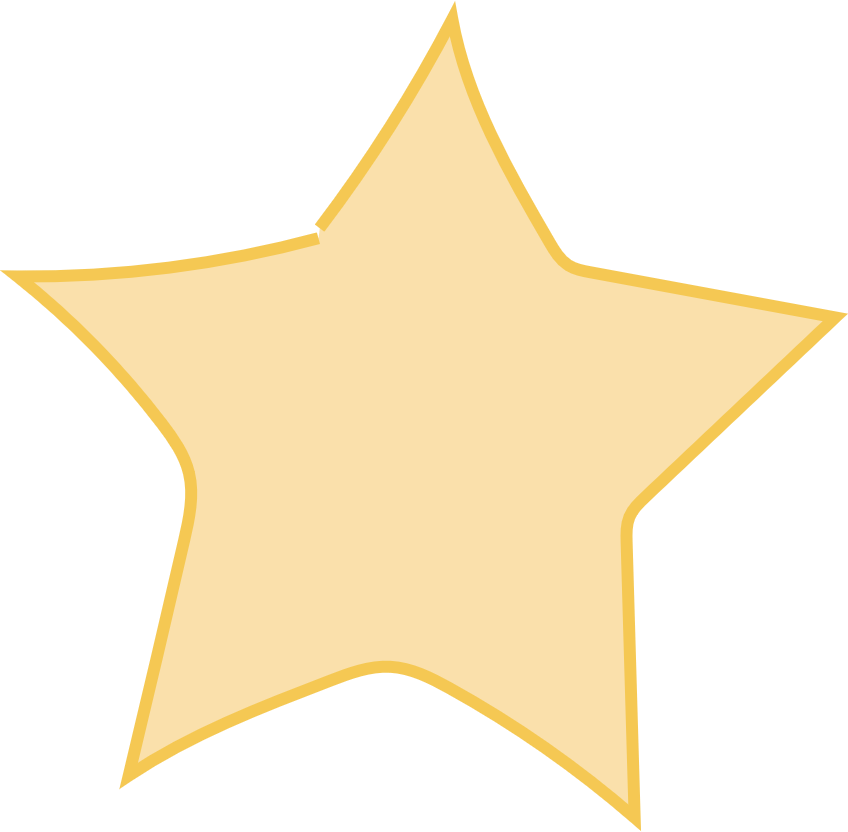 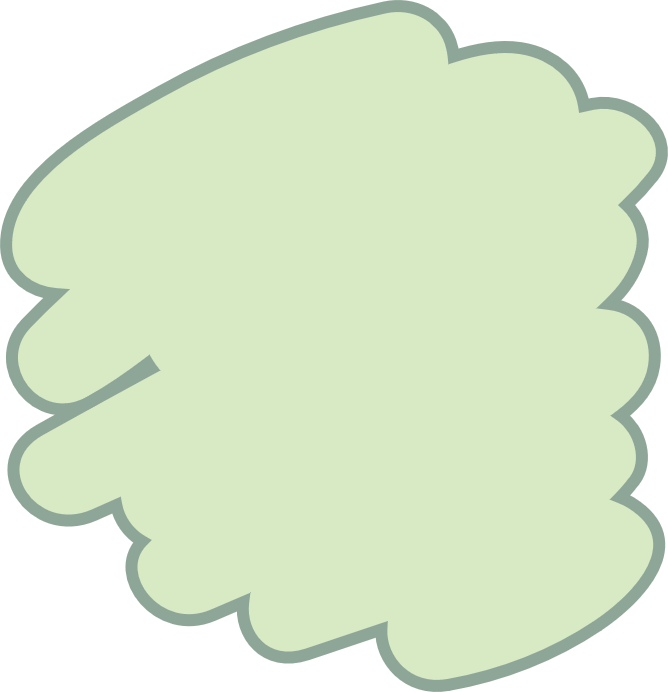 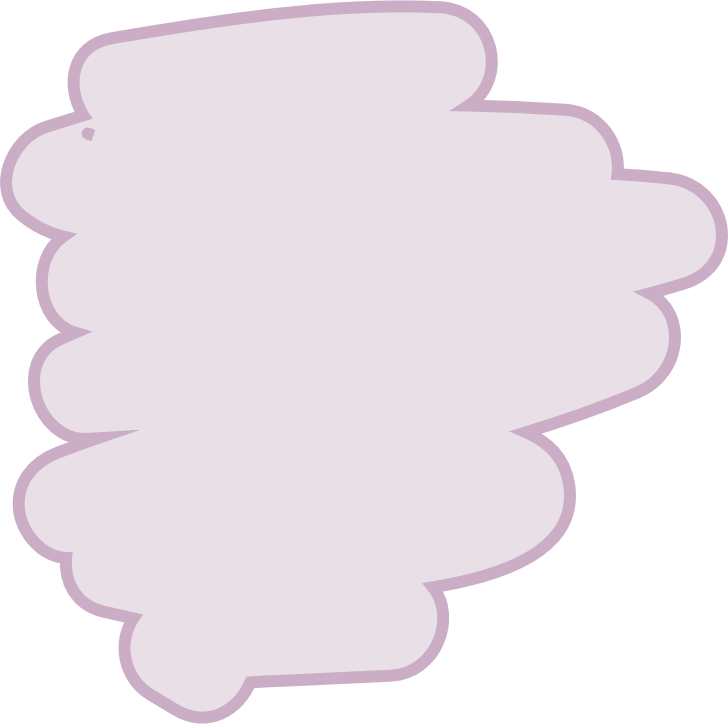 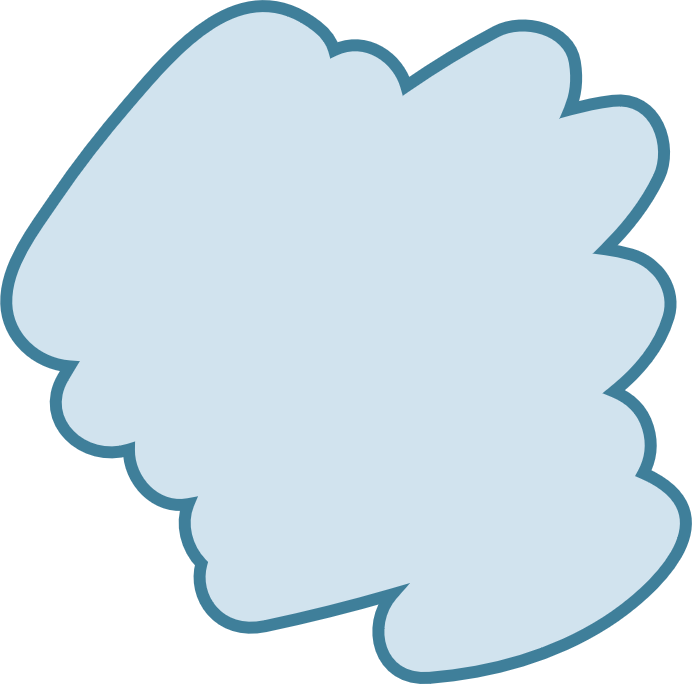 I keep moving and checking my progress.
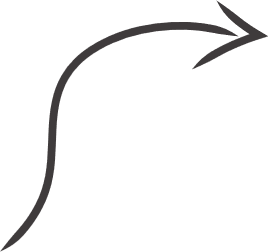 I am ready, prepared,
and set! 
Go!
I am focused and keep on track.
I see if I reached my goals and how. I made it!!!
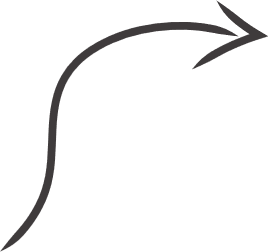 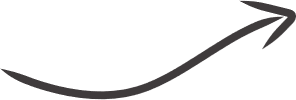 (Fogerty & Pete, 2020; Peteranetz, 2016)
[Speaker Notes: To Know/To Say
Each component of the “regulation of cognition” process enables students to become metacognitive thinkers so they can take control of their own learning. Their metacognitive thought process identifies the learning goal, strategies needed, keeps them focused, and enables learners to evaluate their success or next steps needed to reach goals.

To Do
Review each step in the regulation of cognition process using the analogy of a runner planning, monitoring, controlling, and evaluating in order to win an important race.

References
Fogarty, R., & Pete, B. M. (2020). Metacognition: The neglected skill set for empowering students. Solution Tree Press.

Peteranetz, M. S. (2016). Fostering metacognition in K-12 classrooms: Recommendations for practice. The Nebraska Educator, 3. https://digitalcommons.unl.edu/cgi/viewcontent.cgi?article=1040&context=nebeducator]
Putting Regulation of Cognition Into Practice
Four Corners Gallery Walk Questions
[Speaker Notes: Activity 
4 Corners Gallery Walk

To Know
This culminating activity provides a chance for participants to reflect on ways they have/will promote each phase of the metacognitive regulation process for themselves as well as their learners. 

To Do
Prior to the activity, prepare 4 chart papers with a number and question on each. Post the chart paper question in each of the 4 corners of the room.
Provide an overview of the activity to participants.

To Say
The 4 Corners Gallery Walk activity will give you a chance to reflect on how your new learning can be applied to classroom practice. It will also provide us with more insight into ideas others are generating.
(Explain the activity and review the questions on the slide.)

Activity:  4 Corners Gallery Walk
Give groups about 5-10 minutes to respond to the four questions on the slide…one on each sticky note.
Use a sticky note to number & respond to each question.
Place responses on the appropriate chart.
Ask participants to number off 1, 2, 3, 4 and proceed to the corresponding chart number and discuss the responses with others having a like number. 
Read each response on the chart and discuss key ideas.
Have groups rotate so they have an opportunity to review responses for each component of the regulation process - planning, monitoring, controlling, and evaluating.
Debrief by having key ideas shared with the whole group.]
Metacognitive Note Catcher
(adapted from Centre for Innovation and Excellence in Learning, 2017)
[Speaker Notes: Handout 4
Metacognitive Note Catcher

To Know
Participants will now reflect and record learning insights and notes at the End of Lesson (reflect & evaluate) section of the Note Catcher. 

Reference
Centre for Innovation and Excellence in Learning. (2017, August). Teaching and Learning Handbook [PDF file]. Vancouver Island University. https://ciel.viu.ca/sites/default/files/web-aug-17-viu-new-faculty-handbook-print.pdf]
Regulation of Cognition Essential Questions
How does the use of metacognitive processes for planning, monitoring, controlling, and evaluating influence student achievement?

What strategies can learners use to improve regulation of their thinking?
[Speaker Notes: To Know/To Say
Revisit the essential question for the session. Have we answered these questions for you? Are there further questions we need to answer? What questions do you still have?]
Next Steps Action Plan, Part 2
Regulation of Cognition

Review strategies to strengthen regulation of cognition
Develop a plan to enhance regulation of cognition (planning, monitoring, controlling, and evaluating) for your content/classroom
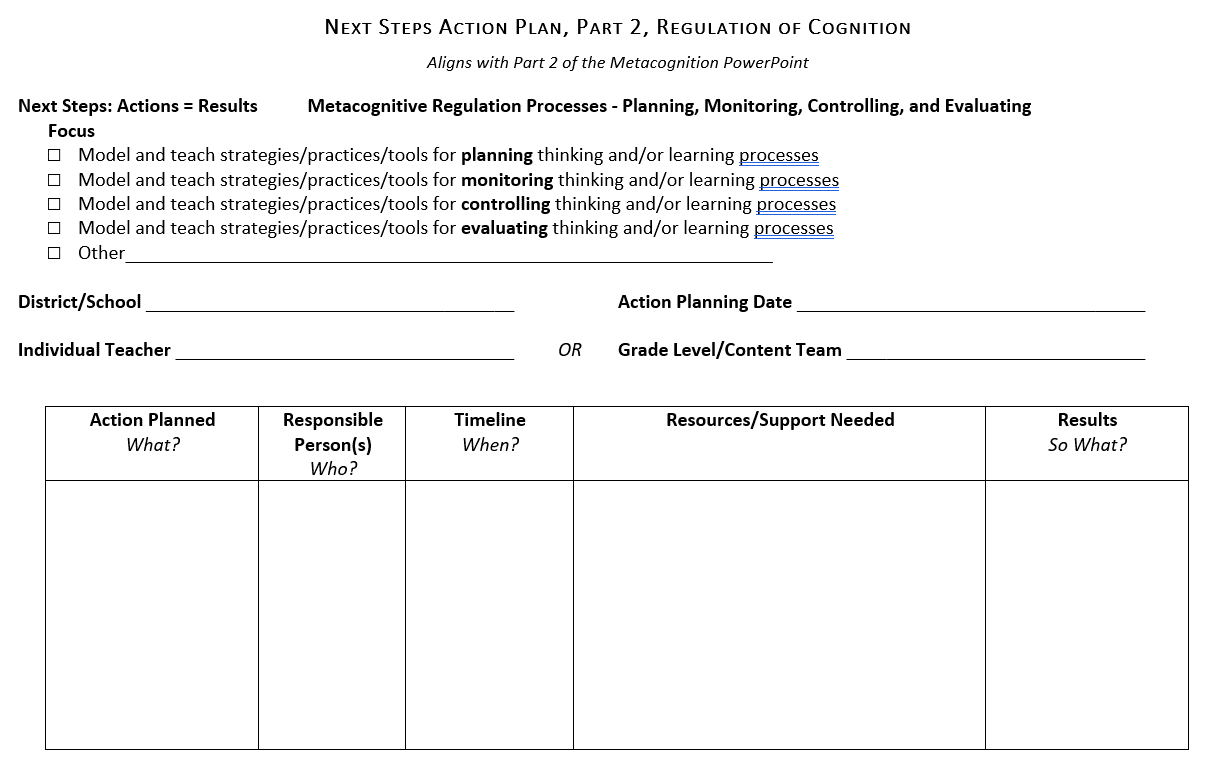 [Speaker Notes: Handout 9
Next Steps Action Plan, Part 2, Regulation of Cognition

To Know
Participants will have an opportunity to make a plan to apply content learned in Metacognition Part 2 to strengthen their students’ regulation of cognition.

To Do
Provide the handout Next Steps Action Plan, Part 2, Metacognitive Regulation Processes to participants. Ask them to review the suggestions that appear at the top of the handout and then develop a plan to enhance regulation of cognition for learners in their classroom.

To Say
It’s now time to apply what you have learned in Part 2 of Metacognition for learners in your classroom. 
You can begin by reviewing ways to strengthen your students’ abilities to regulate cognition that are listed on the handout. You may also think of additional ways. 
Then decide on one or two areas you would like to focus on.  
Develop a plan that addresses the action steps… What? How? Who? When?   
Also think of ways you might assess your plan to see if it was successful once implemented.

References 
Peteranetz, M. S. (2016). Fostering metacognition in K-12 classrooms: Recommendations for practice. The Nebraska Educator, 3. https://digitalcommons.unl.edu/cgi/viewcontent.cgi?article=1040&context=nebeducator

Wilson, D., & Conyers, M. (2016). Teaching students to drive their brains: Metacognitive strategies, activities, and lesson ideas. Association for Supervision and Curriculum Development.]
Closing and Thank You!
For more information, contact
Note: References are on the following slides
[Speaker Notes: To Know/To Do/To Say
Choose how to close this part of the training and include your contact information. 
Make sure participants know when the next training is scheduled. 
You might want to review what the next trainings will cover.
Show the reference slides if appropriate.]
Part 2 References
AW Teaching. (2016, January 23). Predictions: Grammar activity “What will happen?” [Video]. YouTube. https://www.youtube.com/watch?v=qyzaLMHxVw0
Centre for Innovation and Excellence in Learning. (2017, August). Teaching and Learning Handbook [PDF file]. Vancouver Island University. https://ciel.viu.ca/sites/default/files/web-aug-17-viu-new-faculty-handbook-print.pdf
Cherry, K. (2023, April 18). Cognition in psychology. Verywell Mind. https://www.verywellmind.com/what-is-cognition-2794982
CogniFit. (n.d.). Planning: Neuropsychology of the executive functions. https://www.cognifit.com/science/planning
Edutopia. (2014, August 14). A tool for documenting understanding. https://www.edutopia.org/practice/creating-travel-journals-assess-learning
Edutopia. (2014, August 18). Travel journals: Student-created textbooks [Video]. YouTube. https://www.edutopia.org/video/travel-journals-student-created-textbooks
Edutopia. (2019, May 14). The powerful effects of drawing on learning. https://www.edutopia.org/video/powerful-effects-drawing-learning
Finley, T. (2017, August 14). Generating effective questions. Edutopia. https://www.edutopia.org/blog/new-classroom-questioning-techniques-todd-finley
Fogarty, R., & Pete, B. M. (2020). Metacognition: The neglected skill set for empowering students. Solution Tree Press.
Kesty, S. (2022, December 12). 3 Ways to help students learn from their tests. Edutopia. https://www.edutopia.org/article/3-ways-to-help-students-learn-from-their-tests
King, M., & LeVan, K.S. (2016, July 18). 4 Ways audio recording can boost classroom learning. Edutopia. https://www.edutopia.org/discussion/4-ways-audio-recording-can-boost-classroom-learning
[Speaker Notes: To Know
The next two slides also contain references. You can choose whether to show to the participants at the end of the training.]
Part 2 References, continued
Kuypers, L. (n.d.). How to support self-regulation across disciplines. Crisis Prevention Institute. https://platform.crisisprevention.com/CPI/media/Media/download/PDF_SRAD.pdf
Kuypers, L. (2011). The zones of regulation: A curriculum designed to foster self-regulation and emotional control. Think Social Publishing.
Lasater, M. (2009). RTI and the paraeducator’s roles: Effective teaming. National Professional Resources.
Missouri Department of Elementary & Secondary Education. (n.d.). Leader standards. https://dese.mo.gov/media/pdf/oeq-ed-leaderstandards

Missouri Department of Elementary & Secondary Education. (n.d.). Teacher standards. https://dese.mo.gov/media/pdf/oeq-ed-teachstandards

MoEdu-SAIL. (2023). Blueprint for district and building leadership (7th ed.). Missouri Department of Elementary and Secondary Education: Northern Arizona University, Institute for Human Development.

National Professional Resources, Inc. (2009). Hierarchy of cueing and prompting. https://www.nprinc.com/content/free-resources/RTI-Paraed-p111.pdf
Peteranetz, M. S. (2016). Fostering metacognition in K-12 classrooms: Recommendations for practice. The Nebraska Educator, 3. https://digitalcommons.unl.edu/cgi/viewcontent.cgi?article=1040&context=nebeducator
Rigney, J. W. (1980). Cognitive learning strategies and dualities in information processing. In R. E. Snow, P.-A. Federico, W. E. Montague (Eds.), Aptitude, learning, and instruction. Routledge.
Schunk, H. D., & DiBenedetto, K. M. (2020). Cognitive regulation. Oxford University Press. https://doi.org/10.1093/acrefore/9780190264093.013.886
Smekens Education. (2019, January 11). Go beyond a model; reveal a think aloud [Video]. YouTube. https://www.youtube.com/watch?v=UmhLgsBD1-I
Part 2 References, continued
Tarricone, P. (2011). The taxonomy of metacognition. Psychology Press. https://doi.org/10.4324/9780203830529
TeacherVision. (n.d.). Think aloud strategy. https://www.teachervision.com/problem-solving/think-aloud-strategy
Torrisi-Steele, G. (2016). Online learning and metacognition: A design framework. In V. Wang (Ed.), Handbook of research on learning outcomes and opportunities in the digital age (pp. 221-241). IGI Global. https://www.igi-global.com/chapter/online-learning-and-metacognition/142378
University of Wisconsin-Whitewater. (n.d). Efficient ways to improve student writing. https://www.uww.edu/learn/restiptool/improve-student-writing
VBSchools. (2017, July 14). Teach: Student goal-setting and reflection [Video]. YouTube. https://www.youtube.com/watch?v=yiFWPd1PJZc
Waterford. (2021, October 22). 51 Mindfulness exercises for kids in the classroom. https://www.waterford.org/resources/mindfulnes-activities-for-kids/
Wilson, D., & Conyers, M. (2016). Teaching students to drive their brains: Metacognitive strategies, activities, and lesson ideas. Association for Supervision and Curriculum Development.